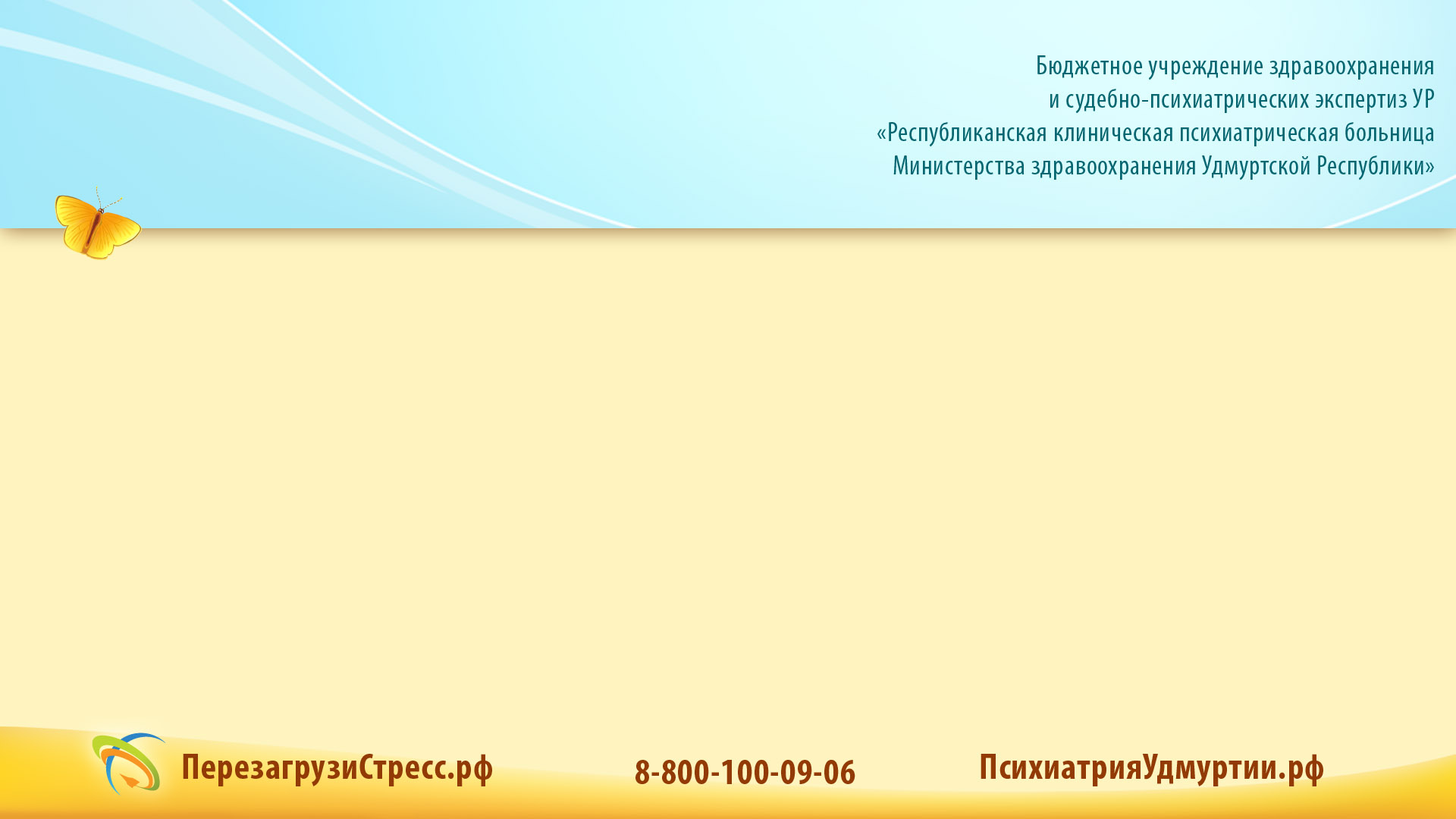 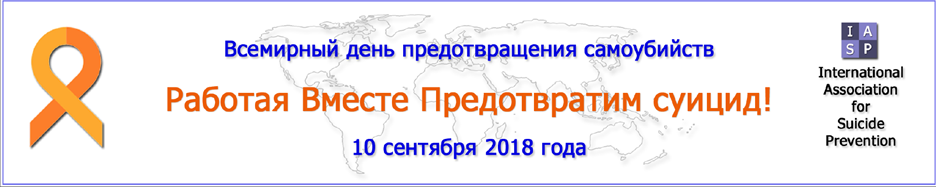 Признаки суицидального поведения.
 Способы оказания помощи.
Ксения Константиновна Батохина
врач-психотерапевт
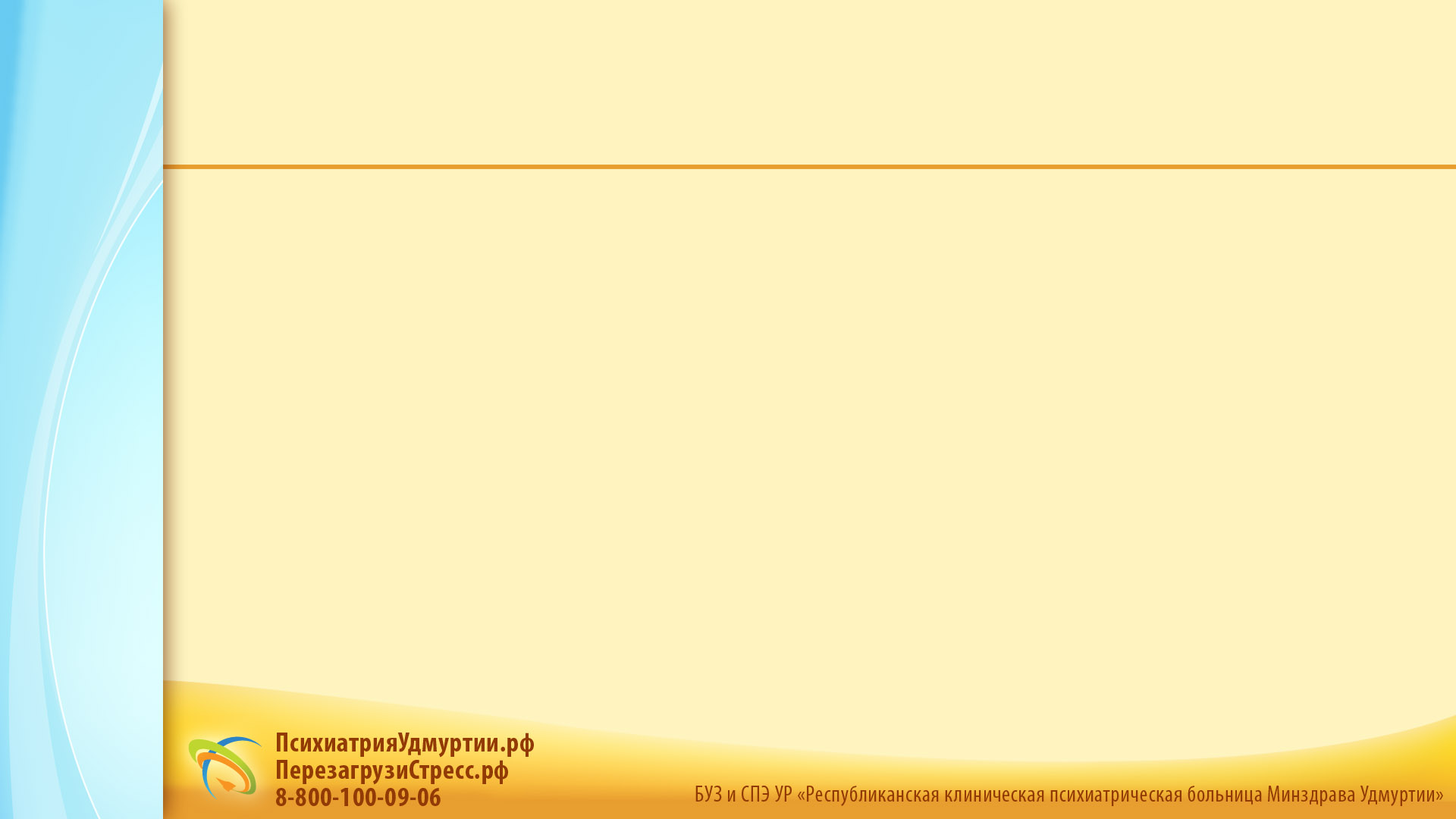 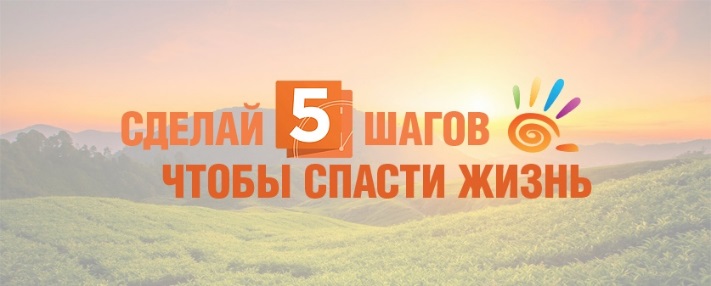 Никогда еще человек не отказывался от жизни, когда она, хоть чего-то ещё стоила.
(Дэвид Юм, шотландский философ, XVIII век)
Самоубийство – мольба о помощи, которую никто не услышал.
(Равиль Алев, российский писатель, XX век)
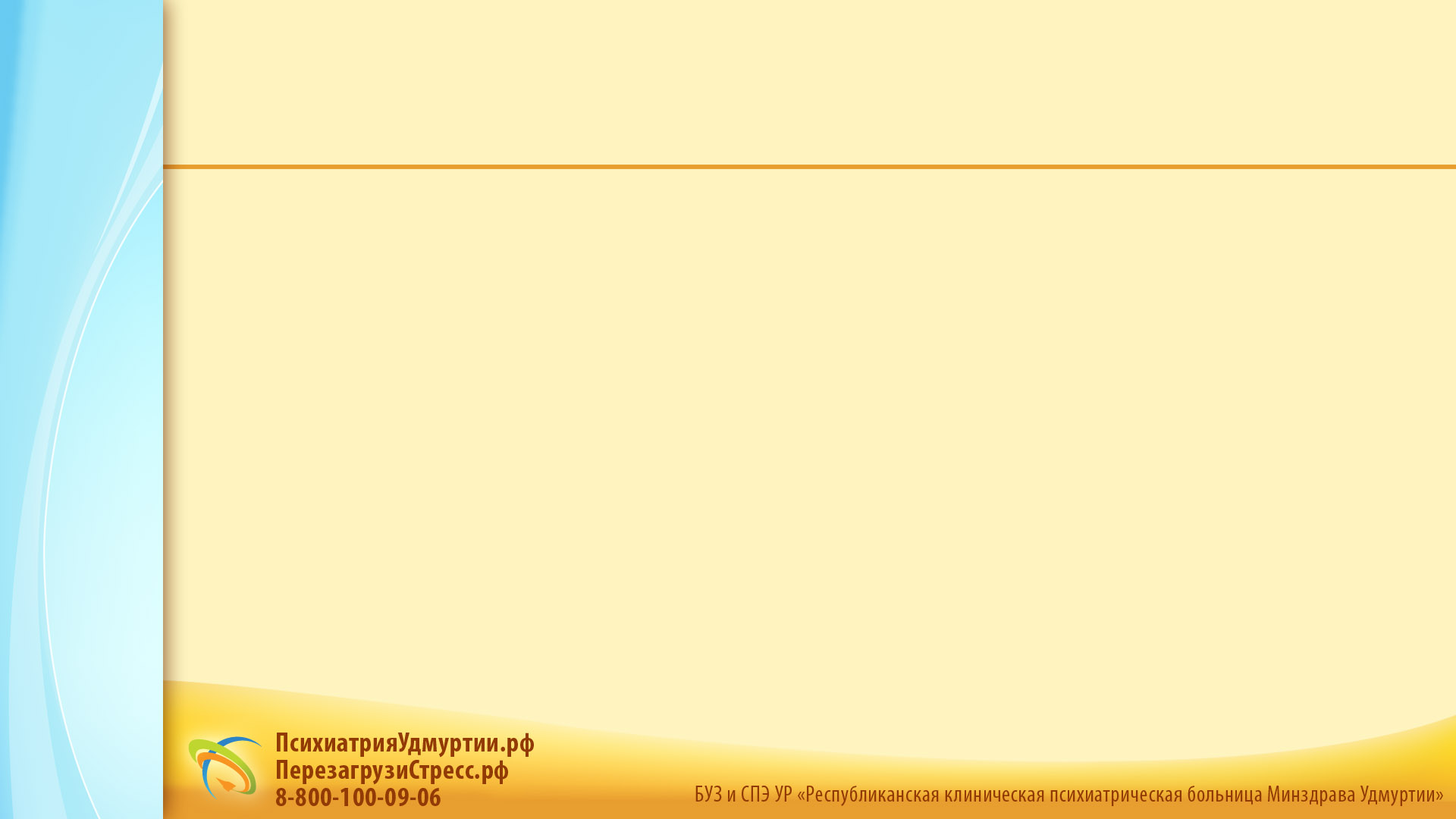 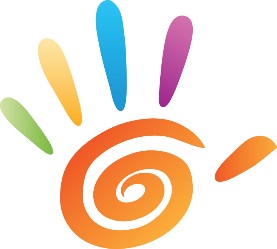 ПРИЧИНЫ СУИЦИДОВ
Личностно-семейные факторы.
Состояние психического и физического здоровья.
Конфликты и противоречия в межличностных взаимоотношениях. 
Трудности материально-бытового характера.
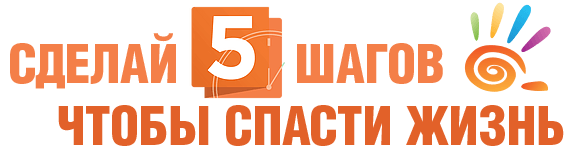 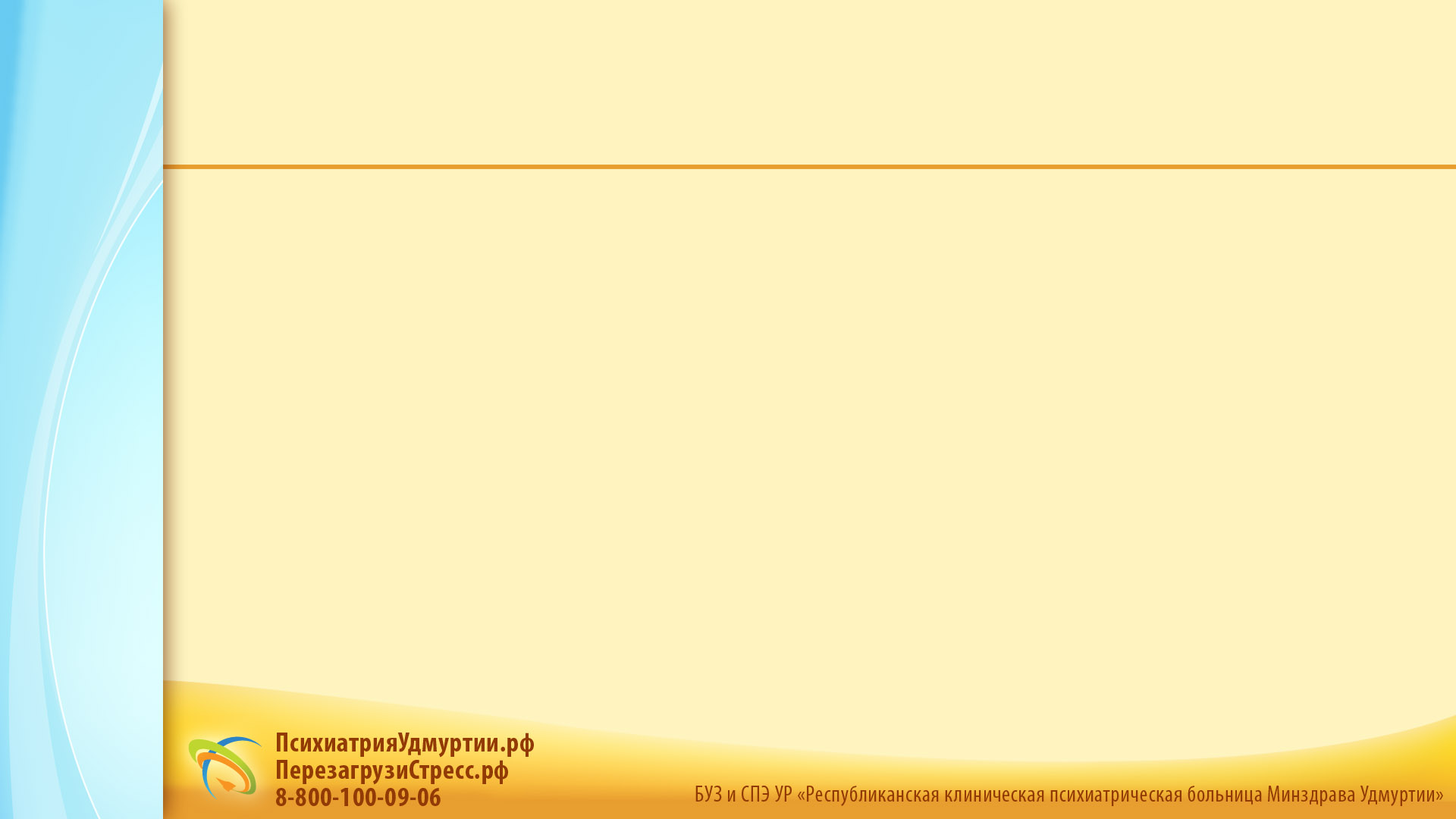 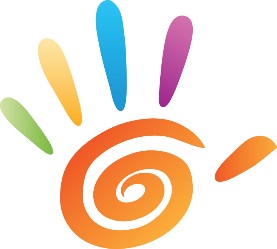 Прямые признаки суицидального поведения
Суицидальная попытка.
 Подготовка к суициду.
 Суицидальные высказывания или записки, в том числе в социальных сетях.
 Высказывания безысходности, безвыходности, бессмысленности существования, суицидальные мысли.
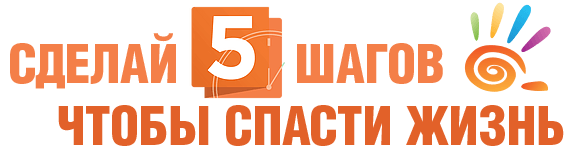 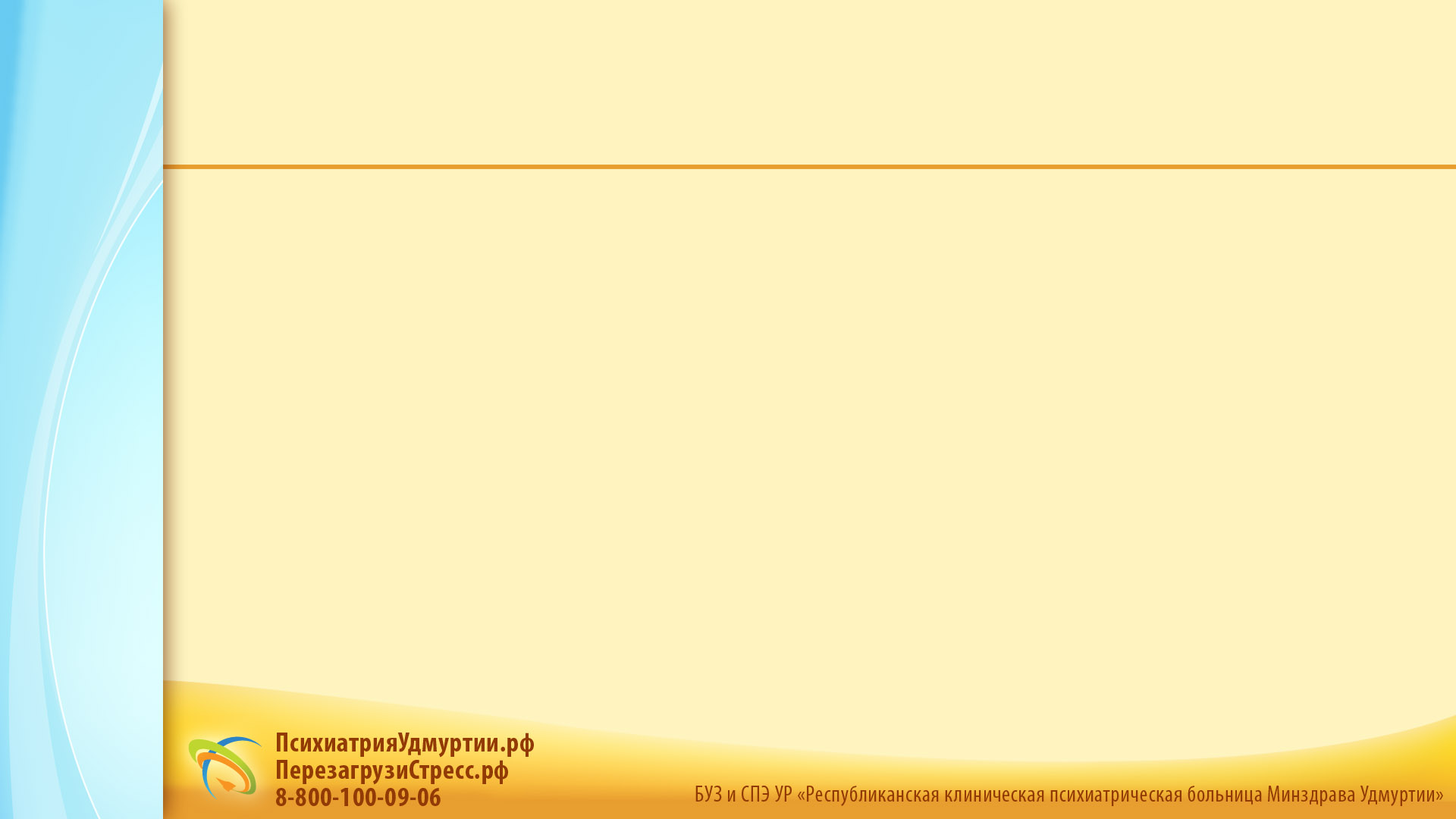 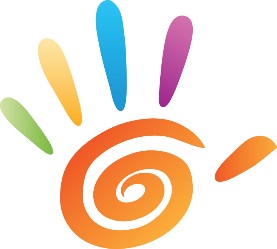 Косвенные признаки суицидального поведения
Изменение привычного настроения, депрессия, безрадостность, тревога, апатия, «уход в себя».
 Немотивированные, ранее не свойственные вспышки агрессии.
 Злоупотребление алкоголем или наркотиками, ранее не наблюдавшееся.
 Завершение начатых дел, раздача подарков, подготовка завещания.
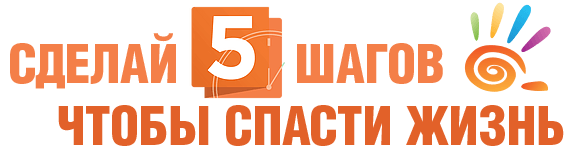 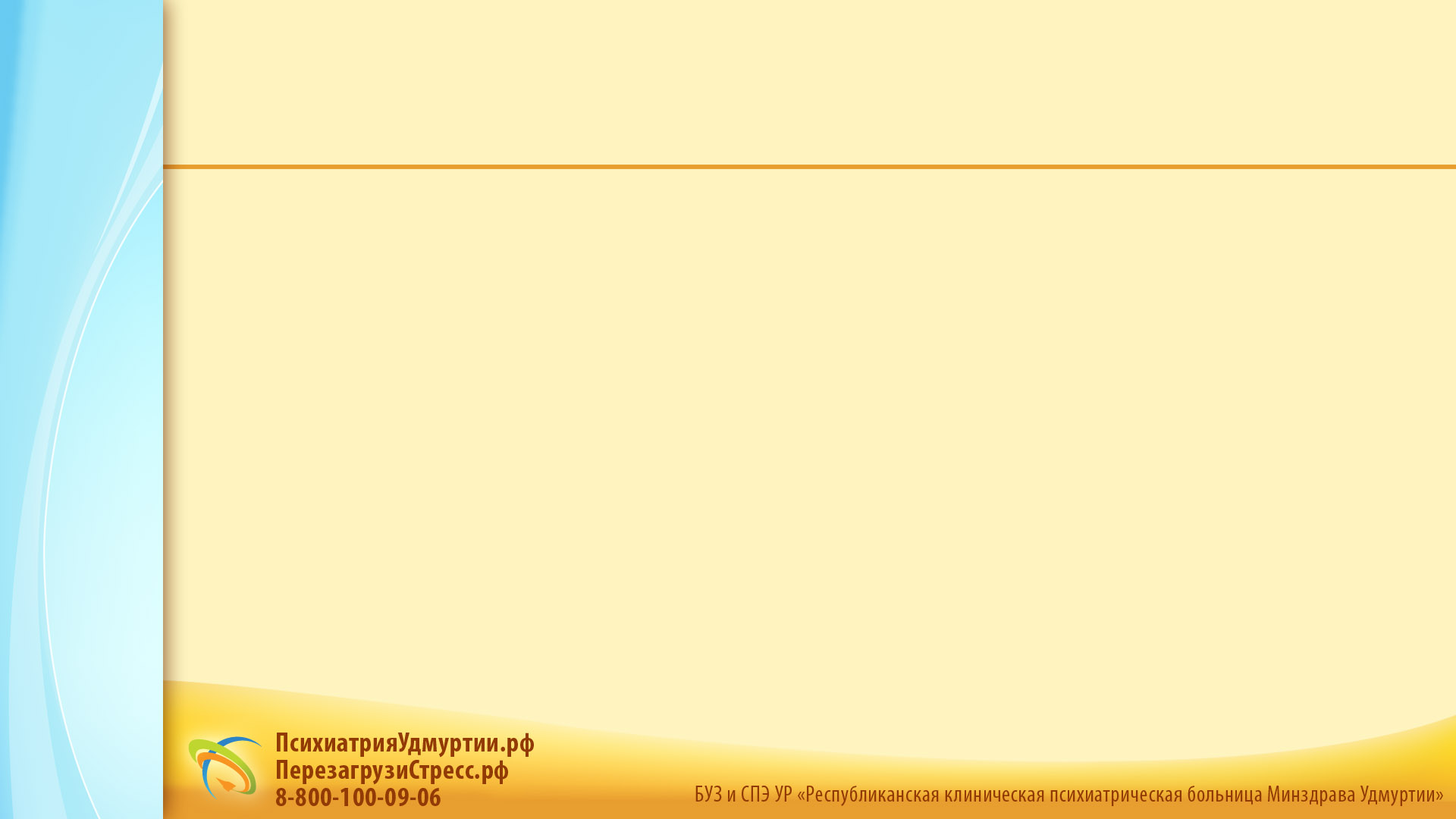 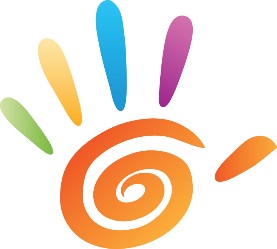 Привлечение экстренных служб.
Звоните обязательно в экстренные службы если Вы видите или слышите следующее:
Кто-то открыто угрожает убить себя, причинить себе повреждения или говорит о желании умереть.
 Кто-то ищет способы убить себя, доступ к оружию или другим смертоносным предметам.
 Кто-то говорит или пишет Вам о своей скорой смерти, отправляет фотографии самоповреждений.
 Вы видите человека, опасно гуляющего по крыше или намеревающегося выброситься из окна.
 Вы видите человека, только что пытавшегося совершить суицидальную попытку.
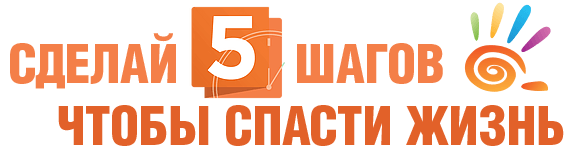 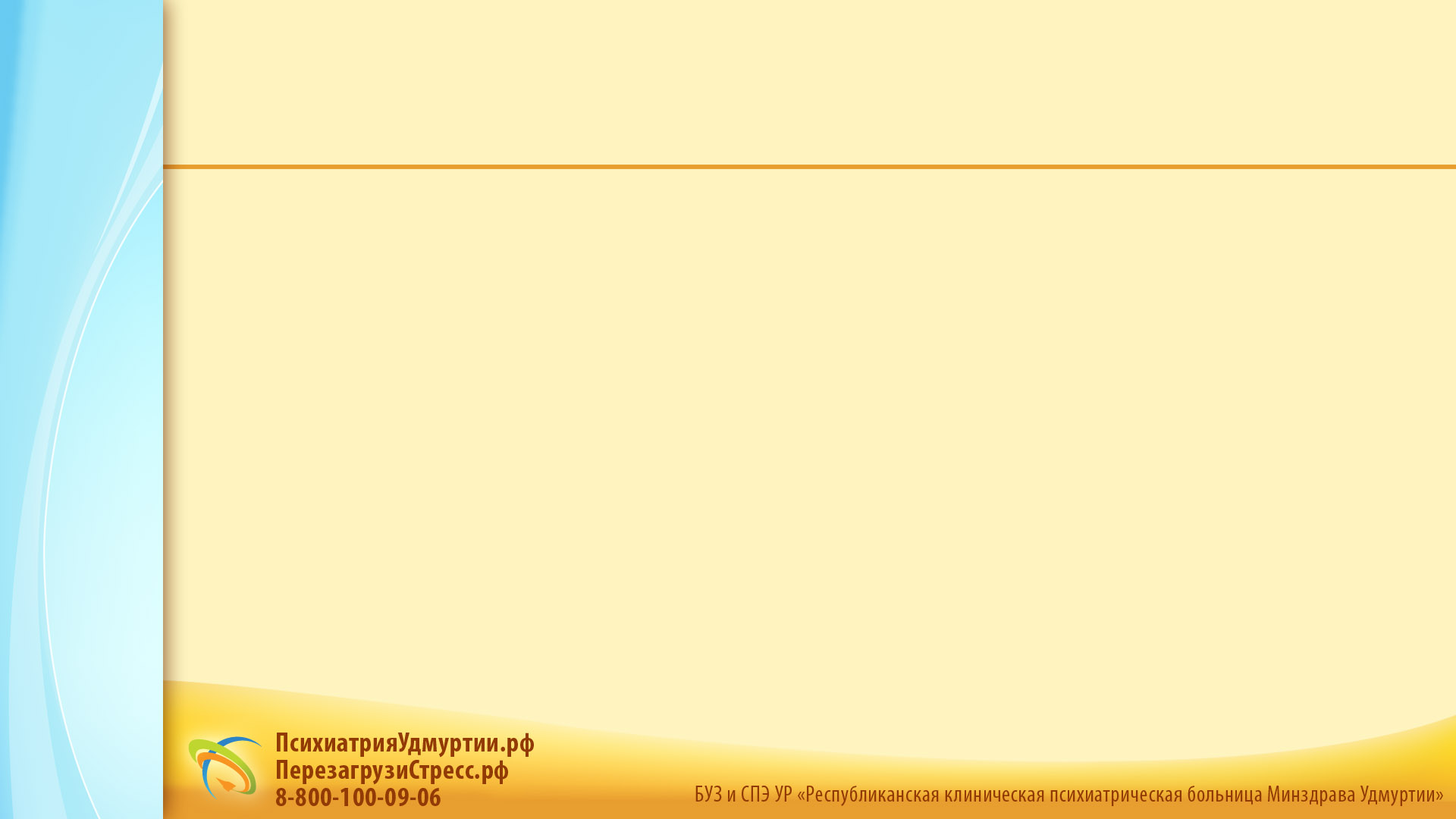 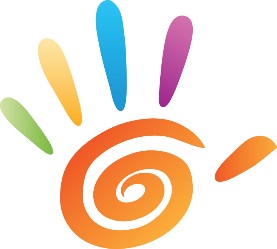 Какую помощь можно оказать до обращения к специалисту?
Сохраняйте контакт с человеком.
 Выясните, проходит ли человек лечение у специалиста.
 Обсуждайте без страха сам задуманный суицид.
 Говорите о перспективах в жизни и о возможном будущем.
 Обсуждайте причину задуманного суицида.
 Проявляйте элементарную человеческую заботу.
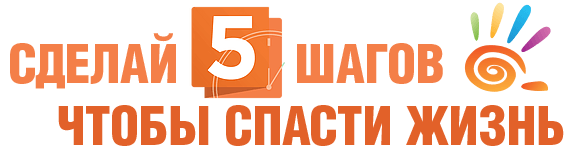 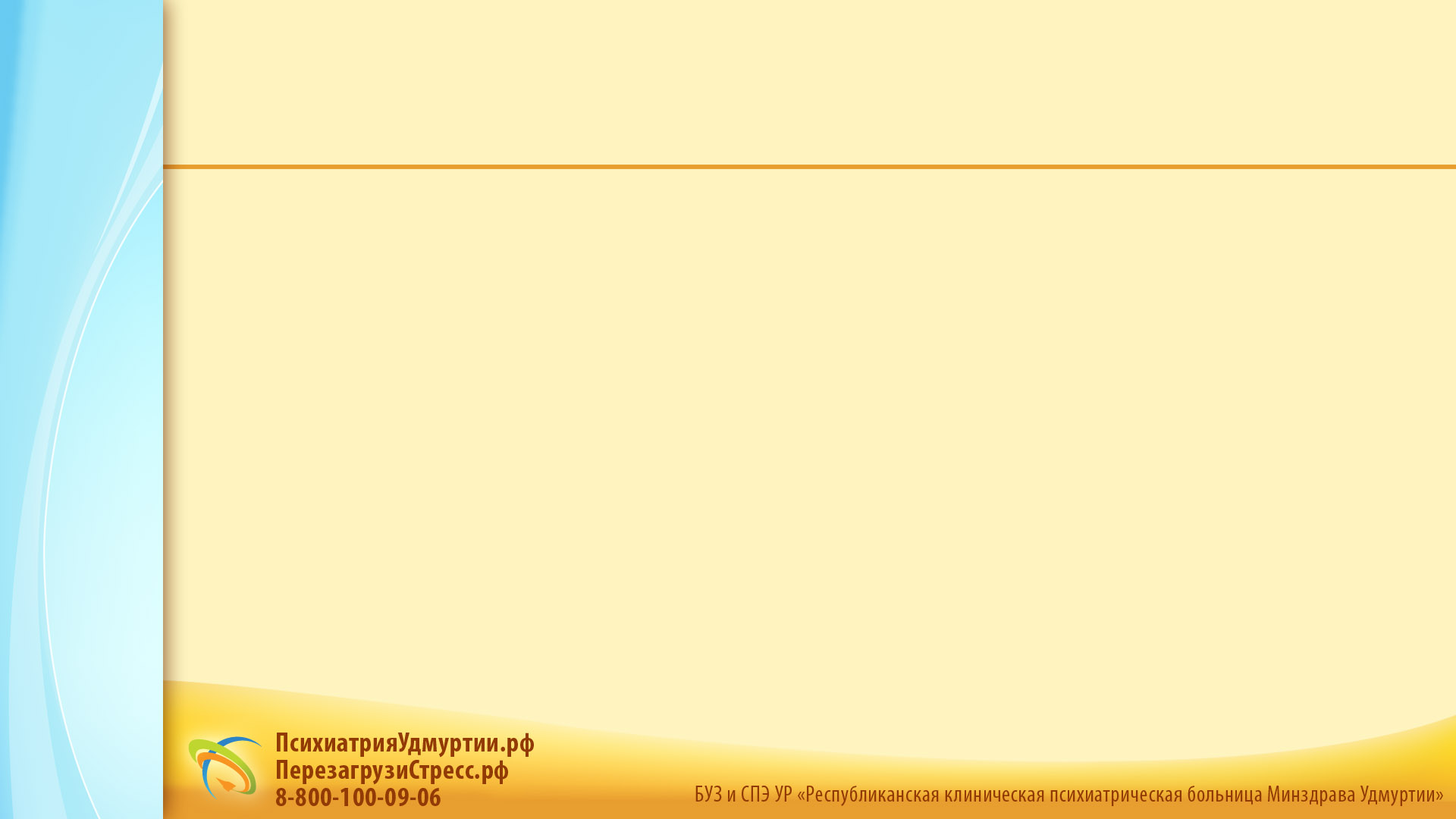 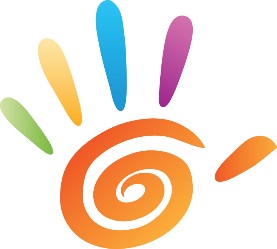 СПОСОБЫ НАЧАТЬ РАЗГОВОР О СУИЦИДЕ
«B последнее время меня беспокоит, что Вы…». 

«Heдaвнo я заметил некоторые изменения у Вас и подумал, 
    как вы поживаете?». 

-  «Я хотел c Вами поговорить, потому что Ваше поведение показалось мне необычным».
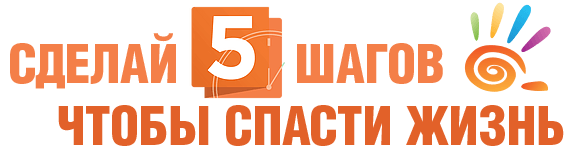 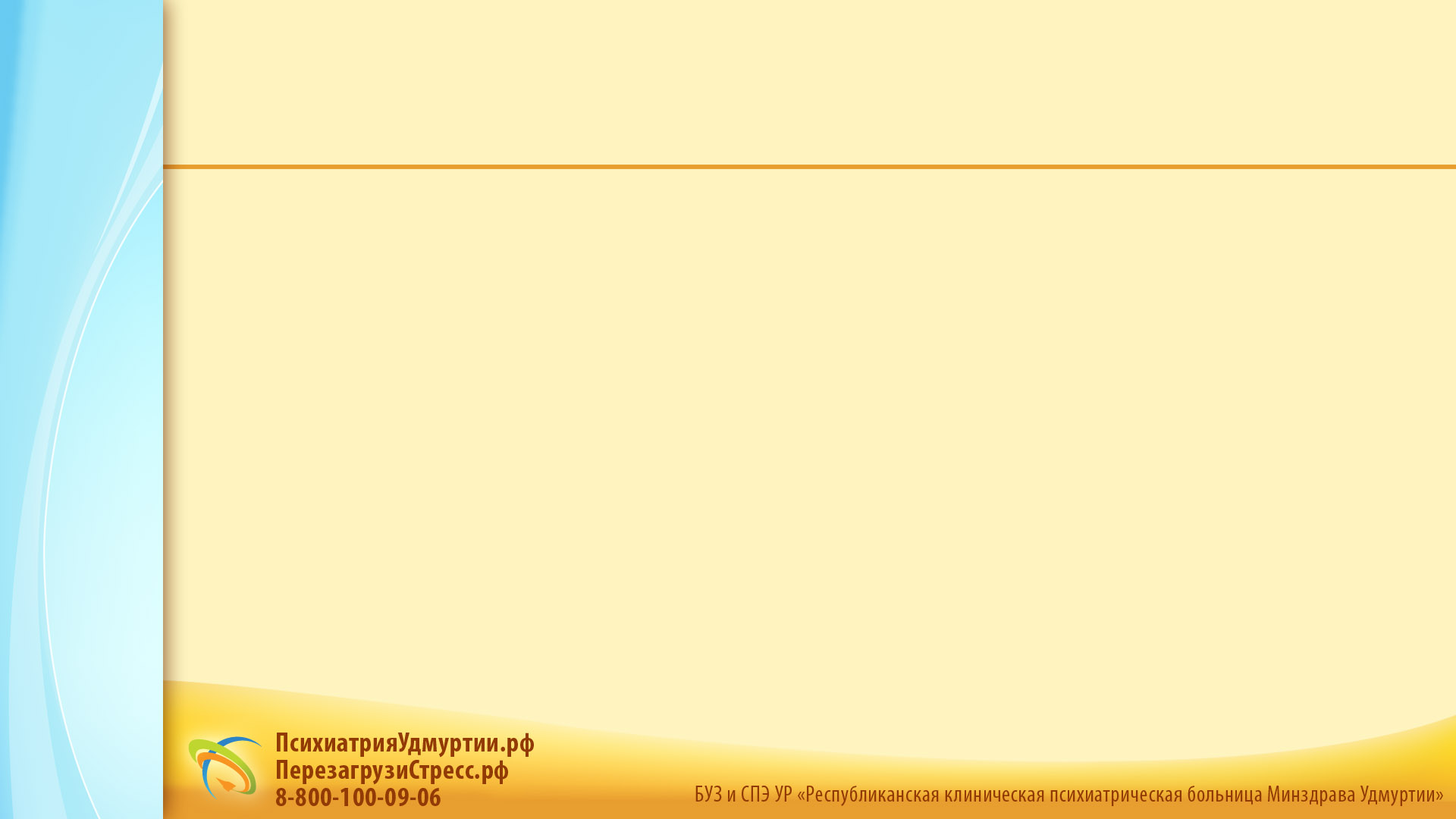 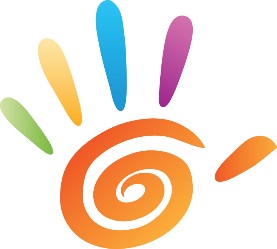 Boпpocы, которые можно задать:
«Когда у Вас изменилось настроение?» 
«Случилось ли что-то, почему Вы такой грустный?»
«Что произошло в вашей жизни с тех пор, как возникли эти перемены?»
«К кому из окружающих они имели отношение?»
«Что с вами случилось за последнее время?»
«По моему мнению, вы сейчас заплачете». 
«Вы все-таки взволнованы. Может, если вы поделитесь своими проблемами со мной, я постараюсь понять вас». 
«Чем я Вам могу помочь?»
«Вы думали oбратиться к врачу?»
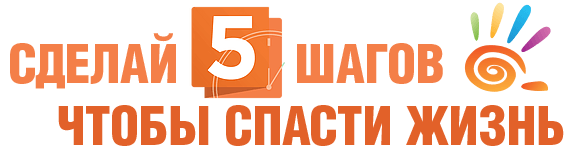 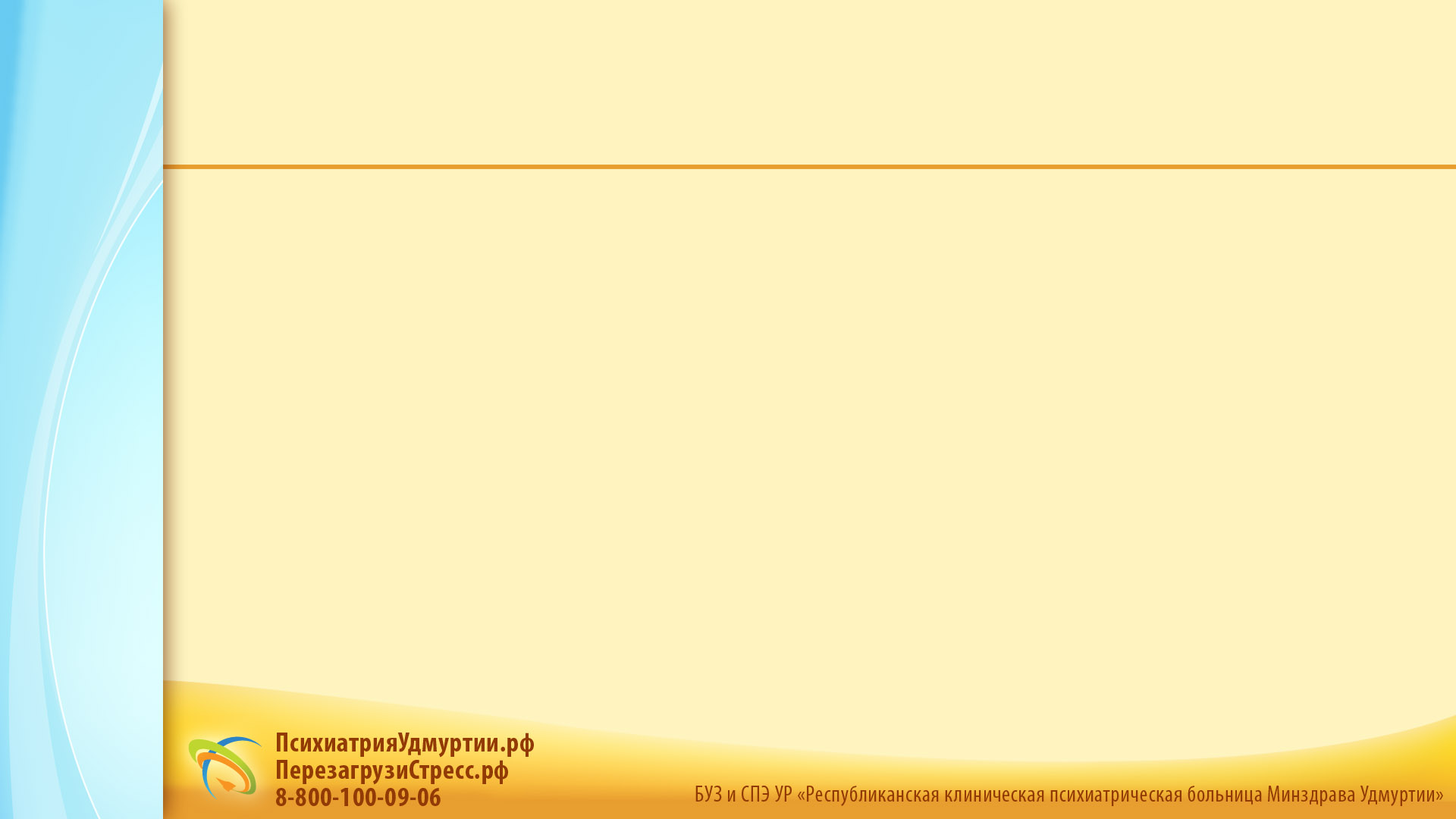 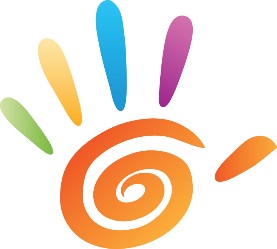 Слова, которые помогают
-  «Ты не один в этом мире, тебя любят и ценят, без тебя ничего не получается». 

 - «Moжeтe не верить этому сейчас, но скоро все изменится к лучшему».

 - «Boзмoжнo, я не в состоянии понять, как Вы себя чувствуете, но я хочу помочь».
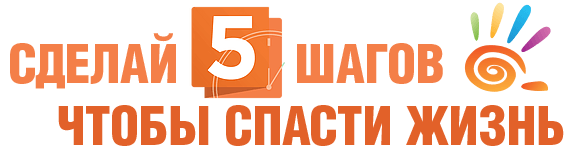 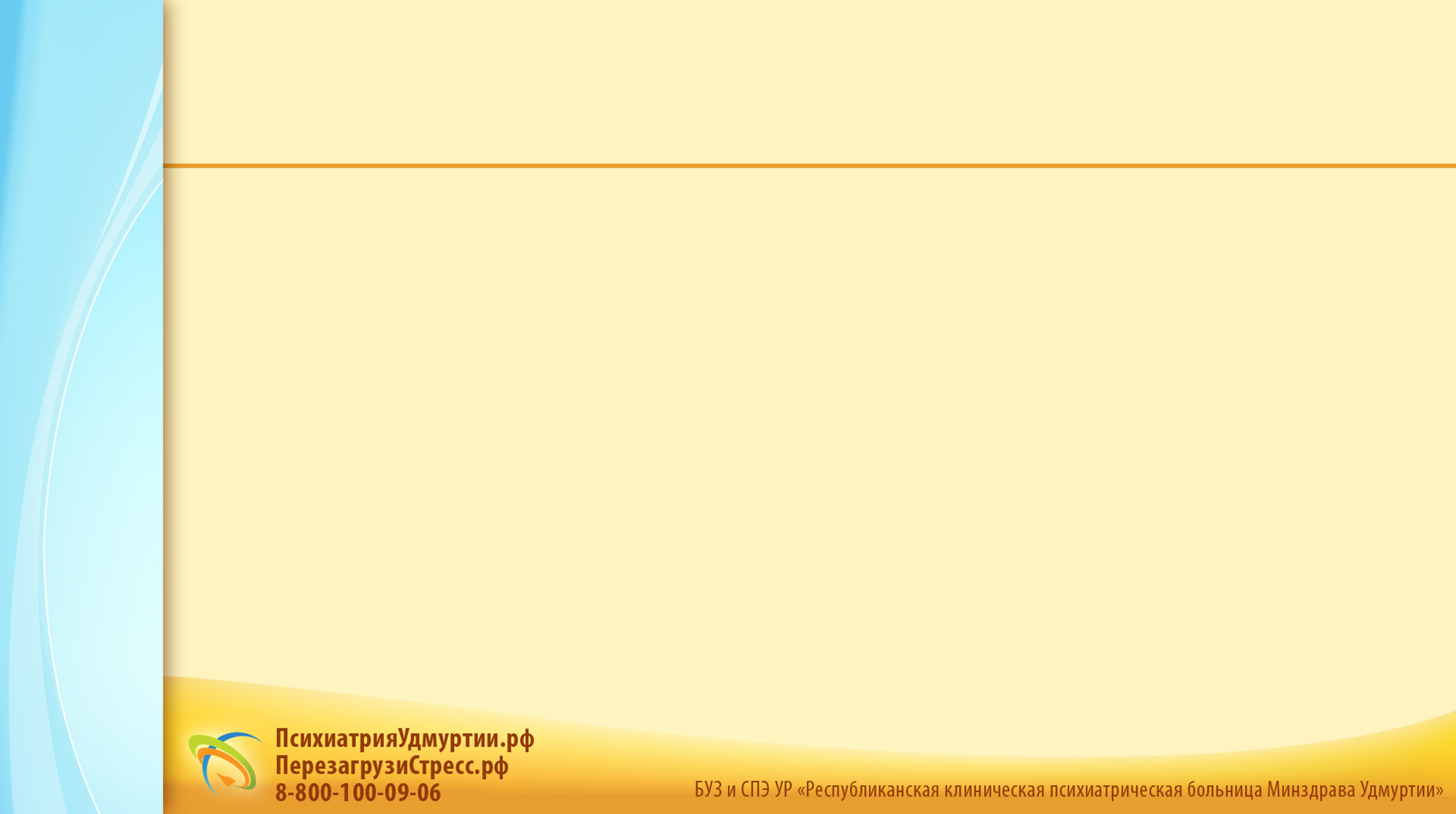 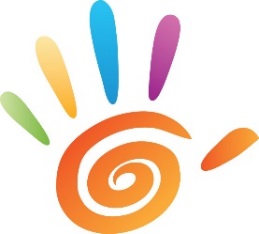 Когда разговариваете c суицидальным человеком
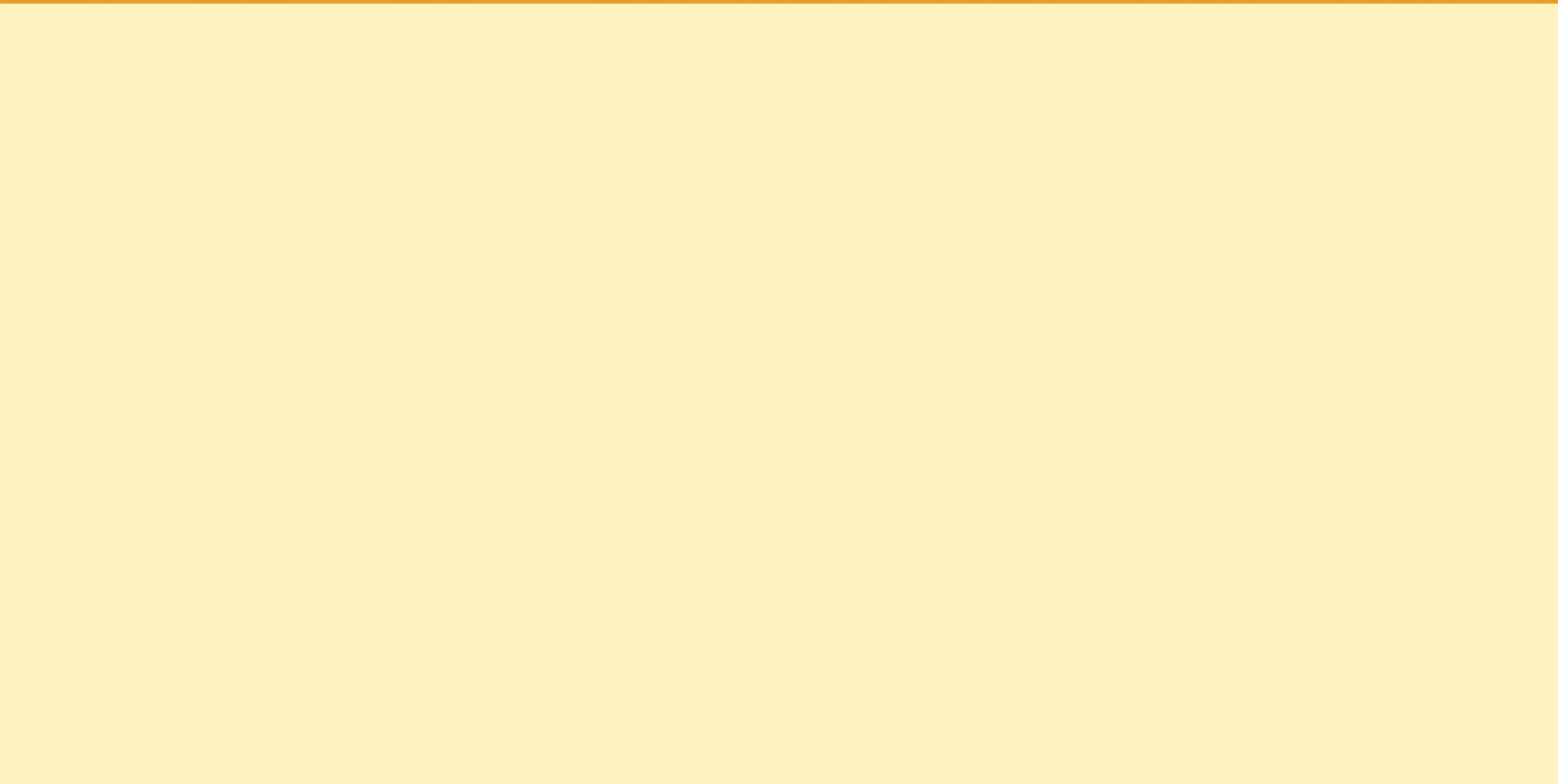 Будьте сочувствующим, понимающим, заботливым, терпеливыми, спокойными, принимающими, не осуждайте. 
Пусть человек знает, что вы заботитесь, что он не одинок и его жизнь важна для вас. 
Будьте внимательным слушателем. Дайте возможность еще и еще раз рассказать о печальных событиях. Пусть человек выразит отчаяние, выступит c гневом. Heзaвиcимo от того, насколько негативен разговор, тот факт, что он состоялся, является положительным знаком. Убедите человека, что он поступают правильно, говоря o своих чувствах. 
Подчеркивайте, что человек должен чувствовать то, что чувствуют, что это нормальное явление;
Заверьте его, что вы можете быть полезны.
Предложите надежду. Убедите человека в том, что помощь доступна и что суицидальные чувства являются временными.
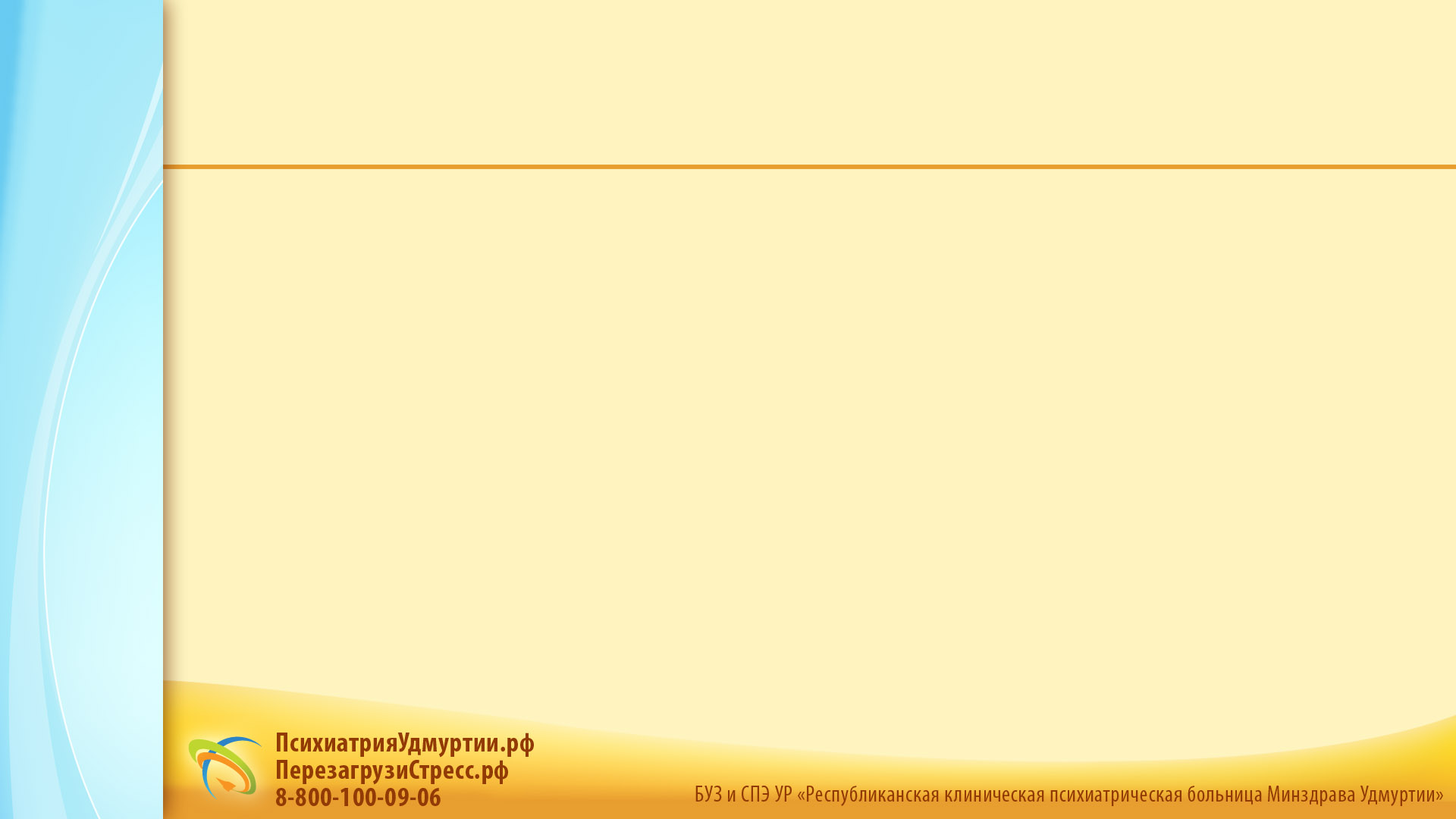 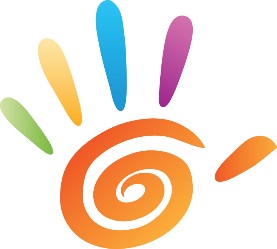 He надо:
Спорить c суицидальным человеком. 
Читать лекции o ценности жизни или ошибочности суицида. 
Обещать конфиденциальность 
Предлагать способы исправить проблемы, давать советы.
Допускать, что суицид является психическим заболеванием.
Давать обещания, которые вы не сможете выполнить, ибо это приведет к обманутым надеждам, разочарованию, которые разрушат лучшие намерения.
Делать замечания типа «Не нужно вспоминать об этом, вам и так тяжело»;
Стараться рационализировать бытие.
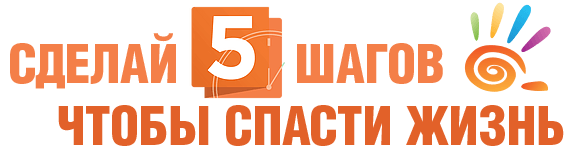 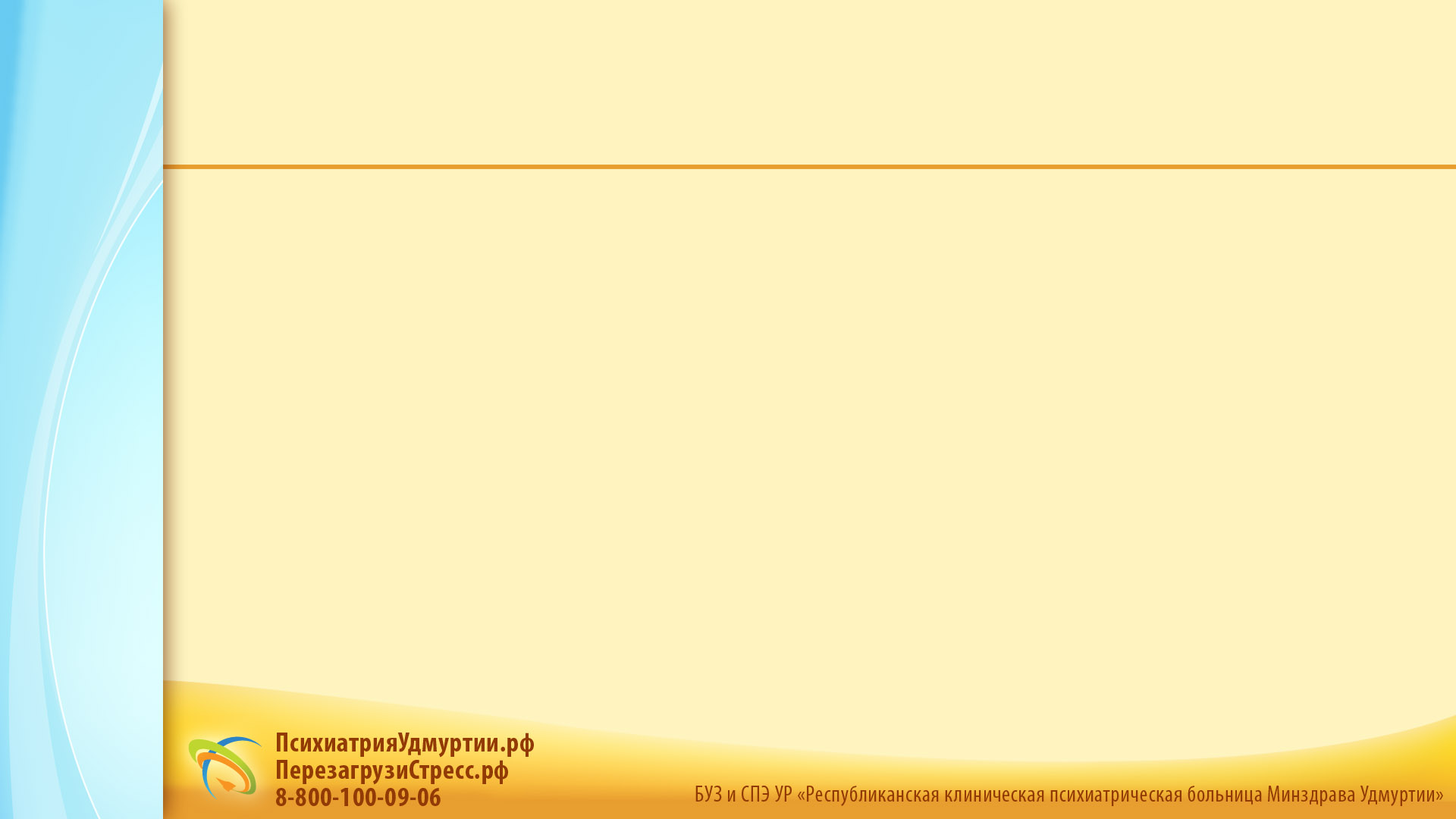 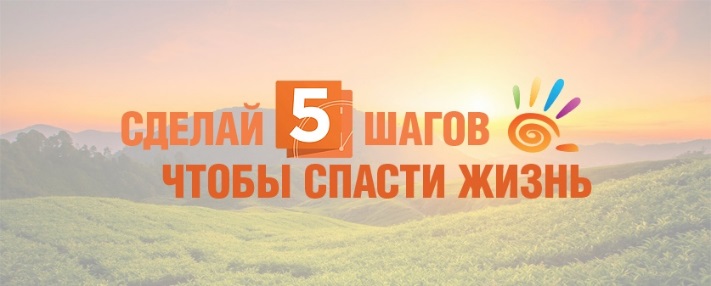 Роль разных социальных групп в раннем выявлении суицидального риска.
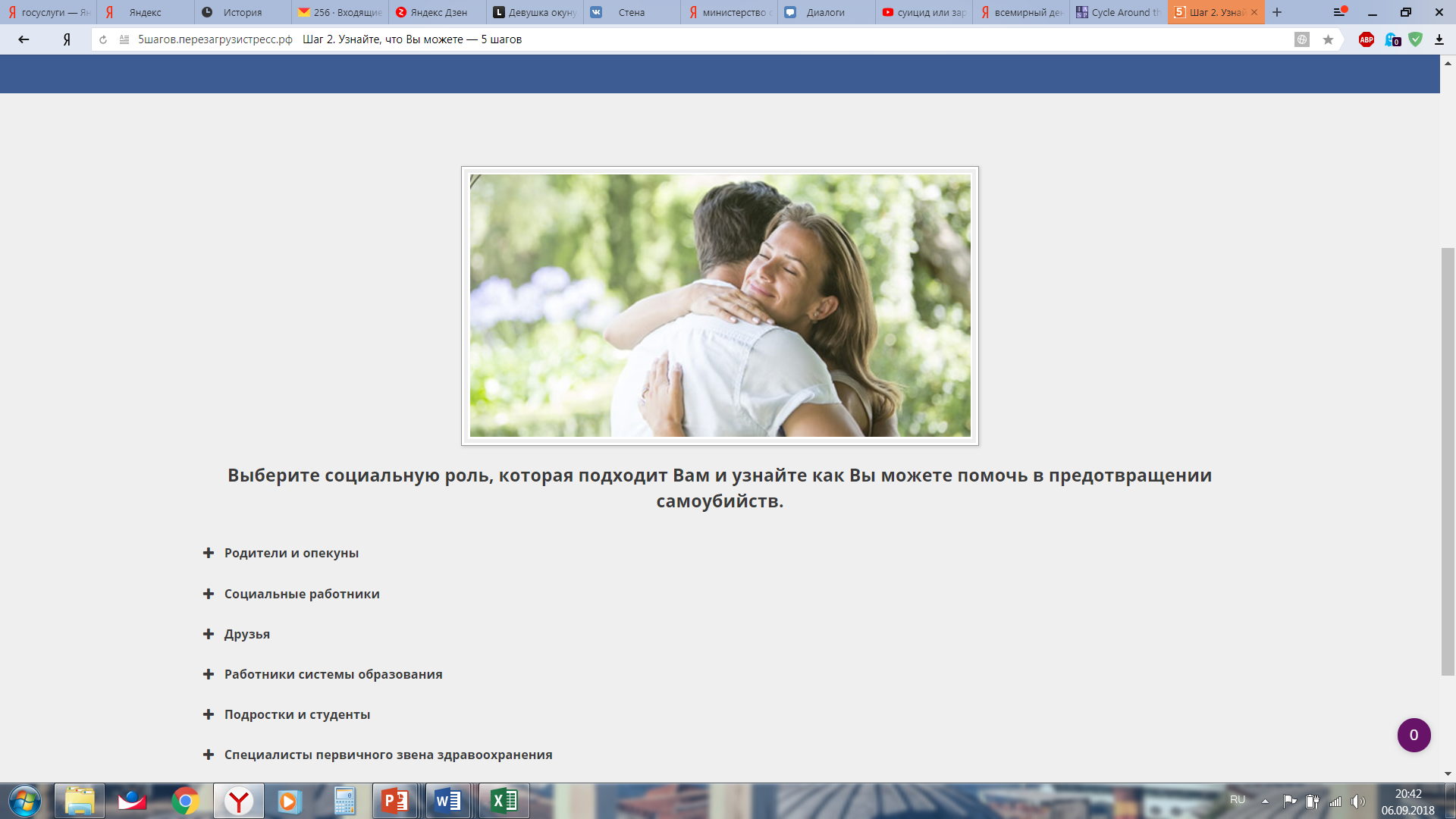 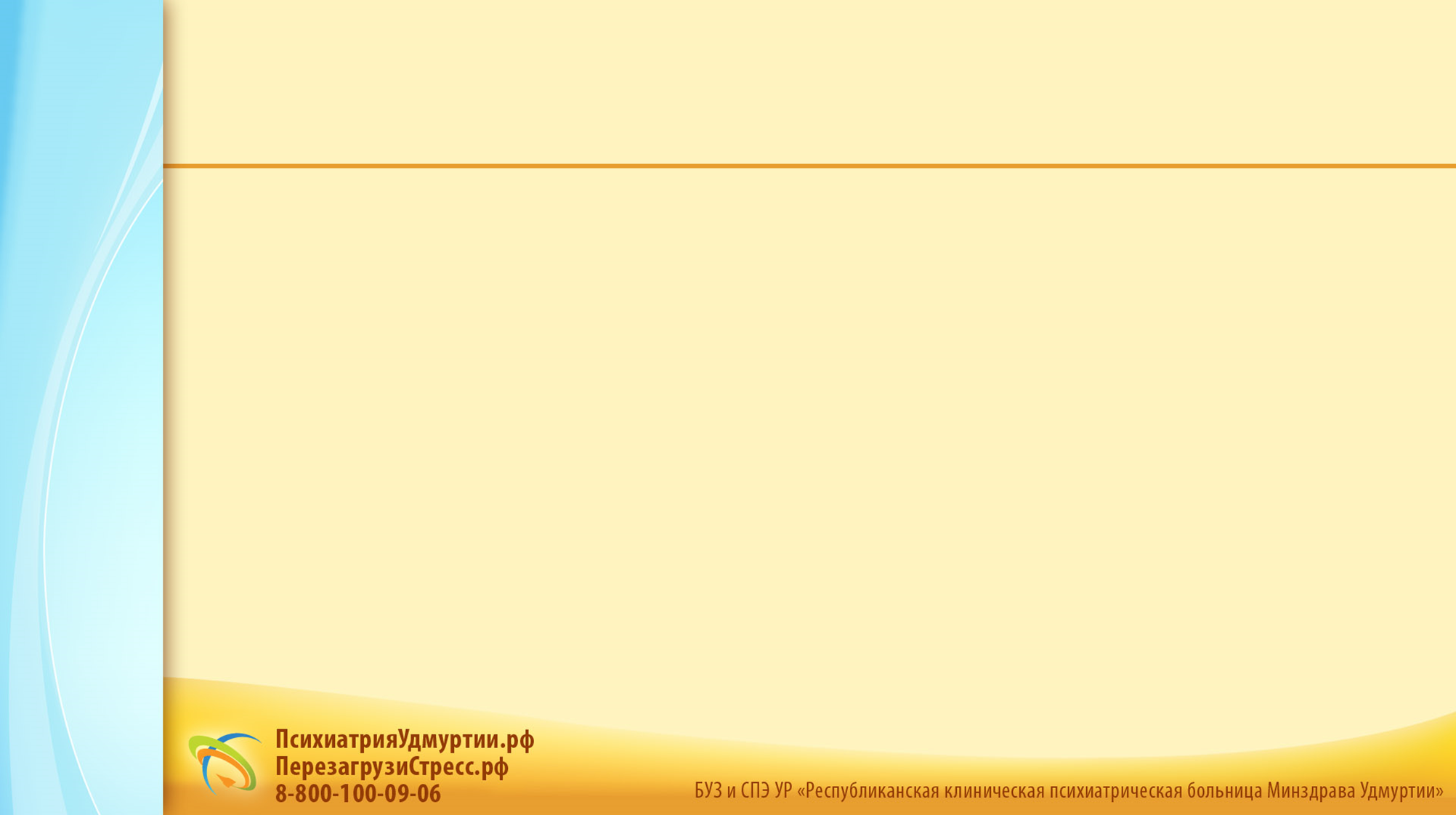 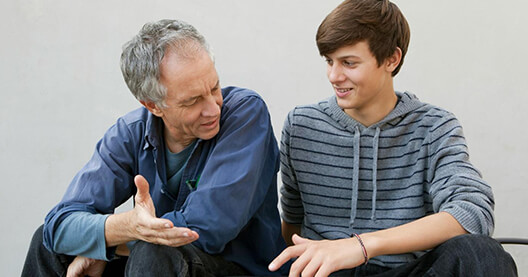 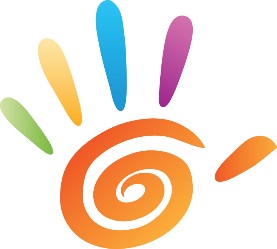 Родители и опекуны
Прислушивайтесь к своему ребенку, даже если он ничего не говорит. 
Обращайте внимание, если ребенок ведет себя не как обычно.
Поговорите с ребенком, окажите эмоциональную поддержку.
Не делайте тайны из его состояния, расскажите о нем учителю или школьному психологу.
Если Вы чувствуете, что сами не справляетесь с его состоянием, отведите его в поликлинику или больницу.
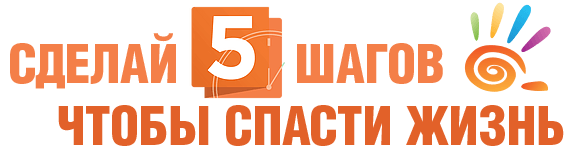 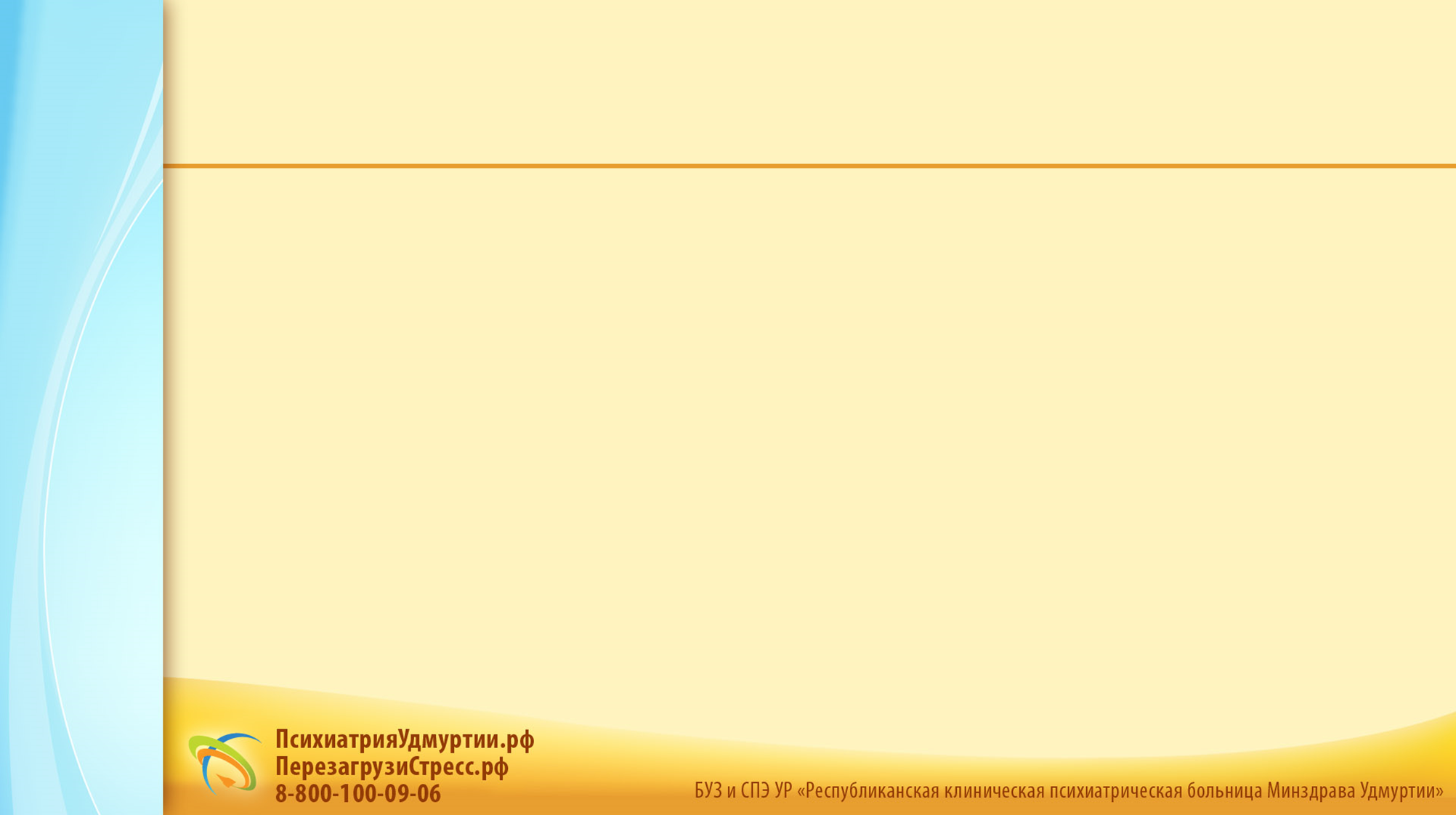 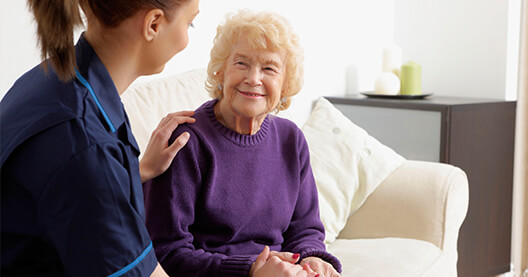 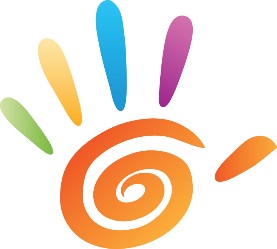 Социальные работники
Слушайте и предлагайте свою поддержку.
Спросите, как Вы можете помочь. Узнайте, не хочет ли человек, за которым Вы ухаживаете, побеседовать с участковым врачом, психологом или другим специалистом.
Если Вы подозреваете, что человек, за которым Вы ухаживаете, готовится уйти из жизни, прямо спросите, думал ли он о самоубийстве Получив положительный ответ, будьте готовы к привлечению других людей для решения проблемы.
Если Вы заботитесь о ком-то, кто подвержен высокому риску самоубийства, создайте для него безопасную среду.
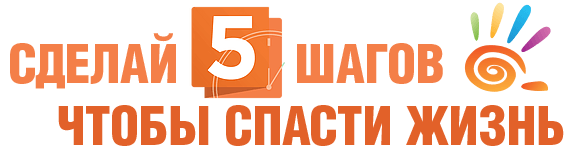 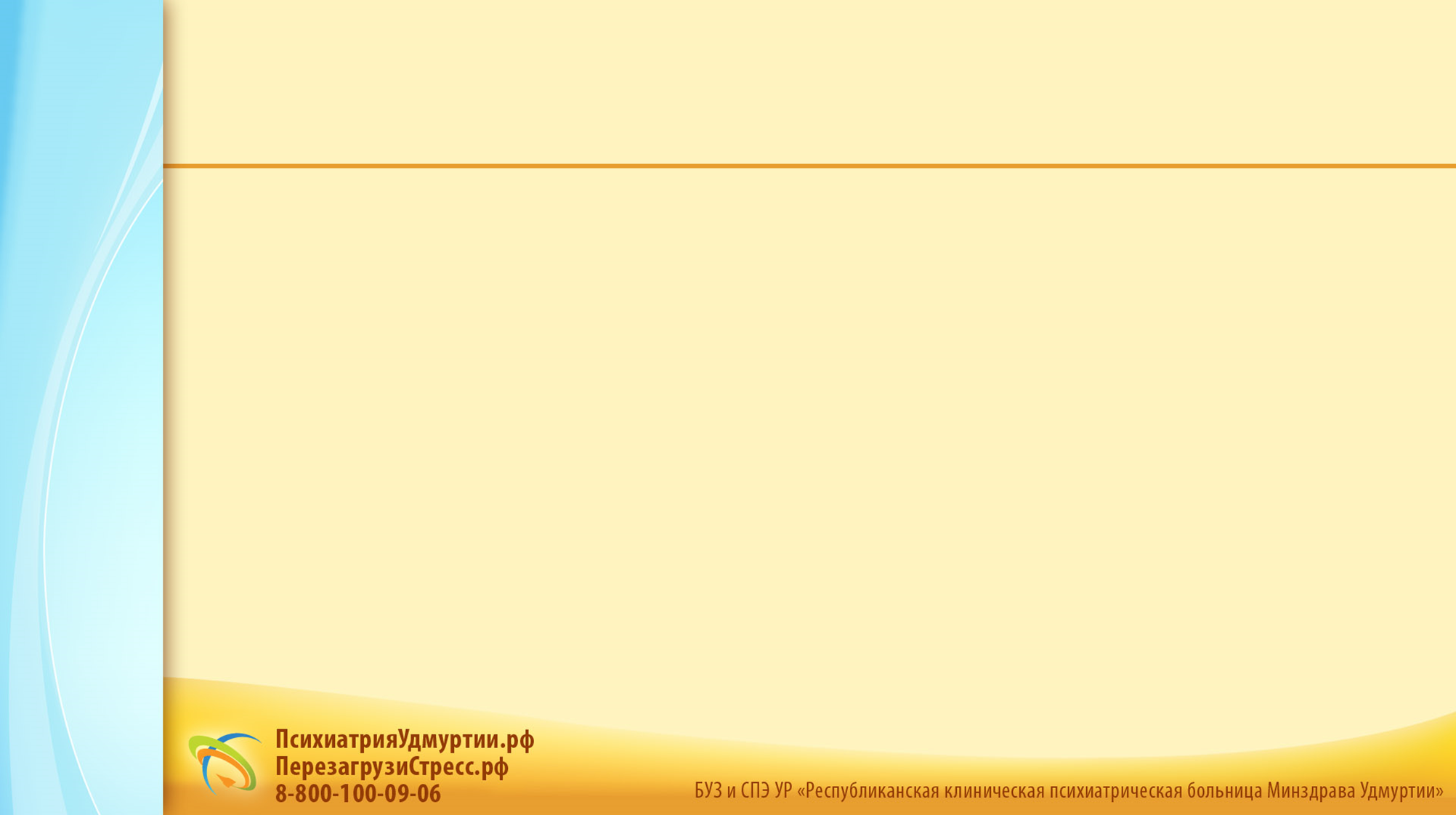 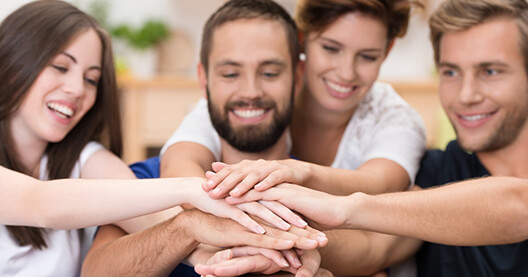 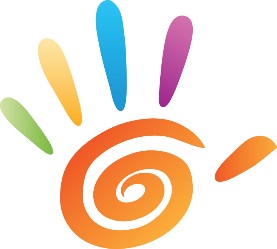 Друзья
Обращайте внимание на изменения в поведении друга.
 Спросите друга напрямую о самоубийстве. 
 Друг должен знать, что Вы беспокойтесь о нем и всегда готовы прийти на помощь.
 Будьте готовы прийти на помощь в любое время.
 Будьте готовы слушать.
 Будьте всегда доступными для общения.
 Проводите с ним время, отвлекайте его от душевной боли, говорите о будущем.
 Тема суицида не является табуированной, разговаривайте о самоубийстве.
 Лучше потерять дружбу, чем потерять друга.
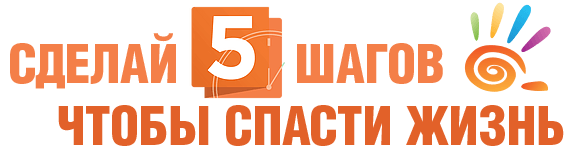 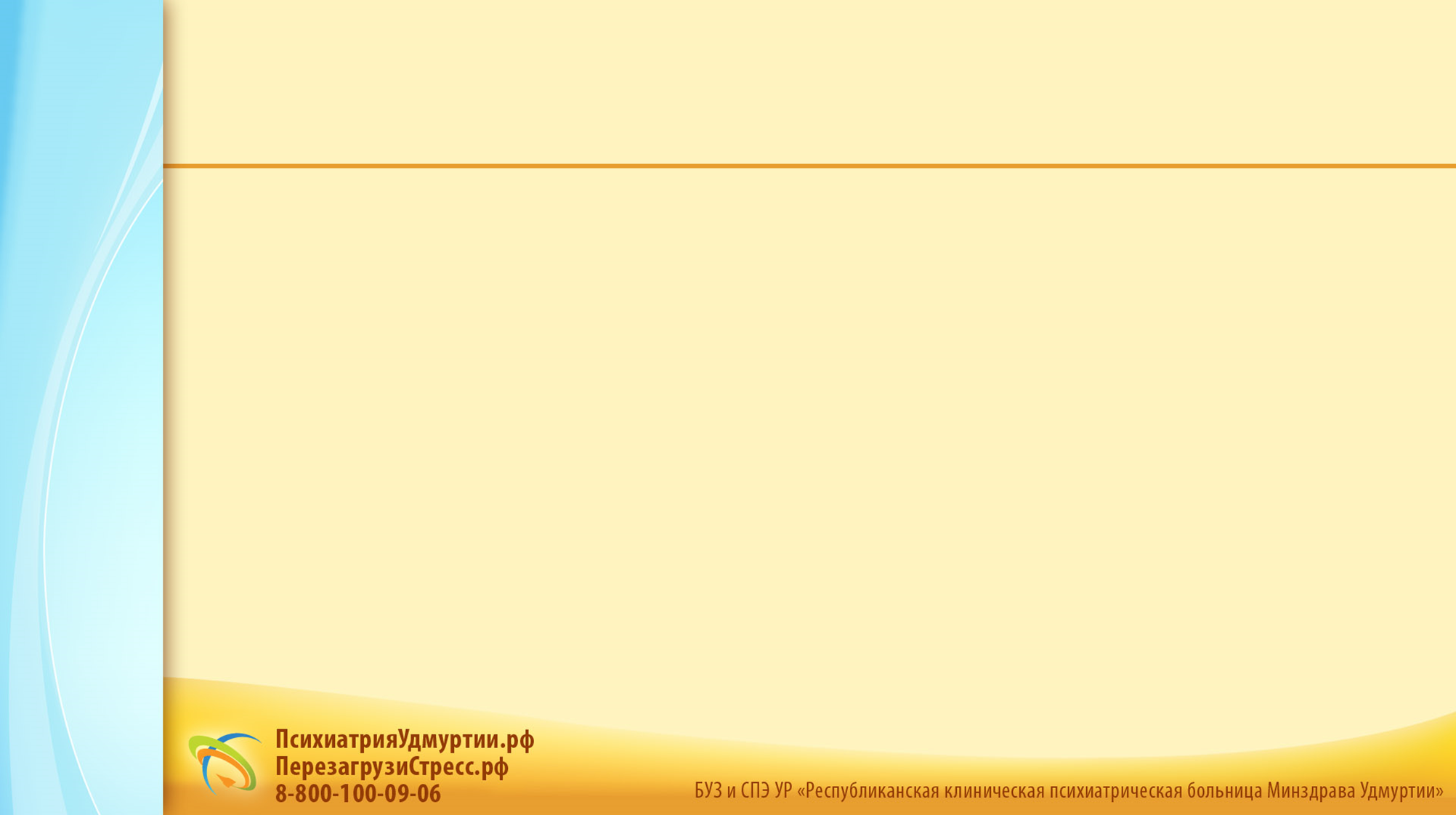 Работники системы образования
Если ученик доверяет Вам и делится своими мыслями о самоубийстве, ваша задача — действовать.
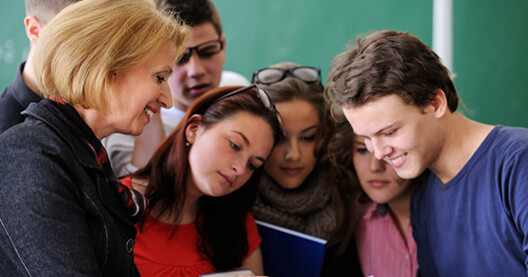 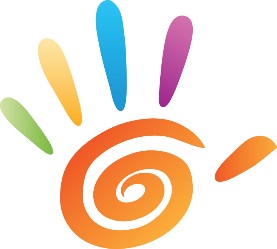 Прямо спросите, думает ли он о самоубийстве.
 Слушайте без осуждения.
 Отнеситесь к нему серьезно.
 Сохраняйте спокойствие.
 Не оставляйте ученика наедине с самим с собой.
Уберите в безопасное в место все предметы, которые могут быть использованы для совершения самоубийства.
 Обратитесь за помощью: отведите учащегося к школьному психологу.
Не обещайте ученику хранить его суицидальные мысли в тайне.
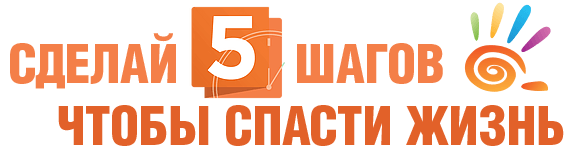 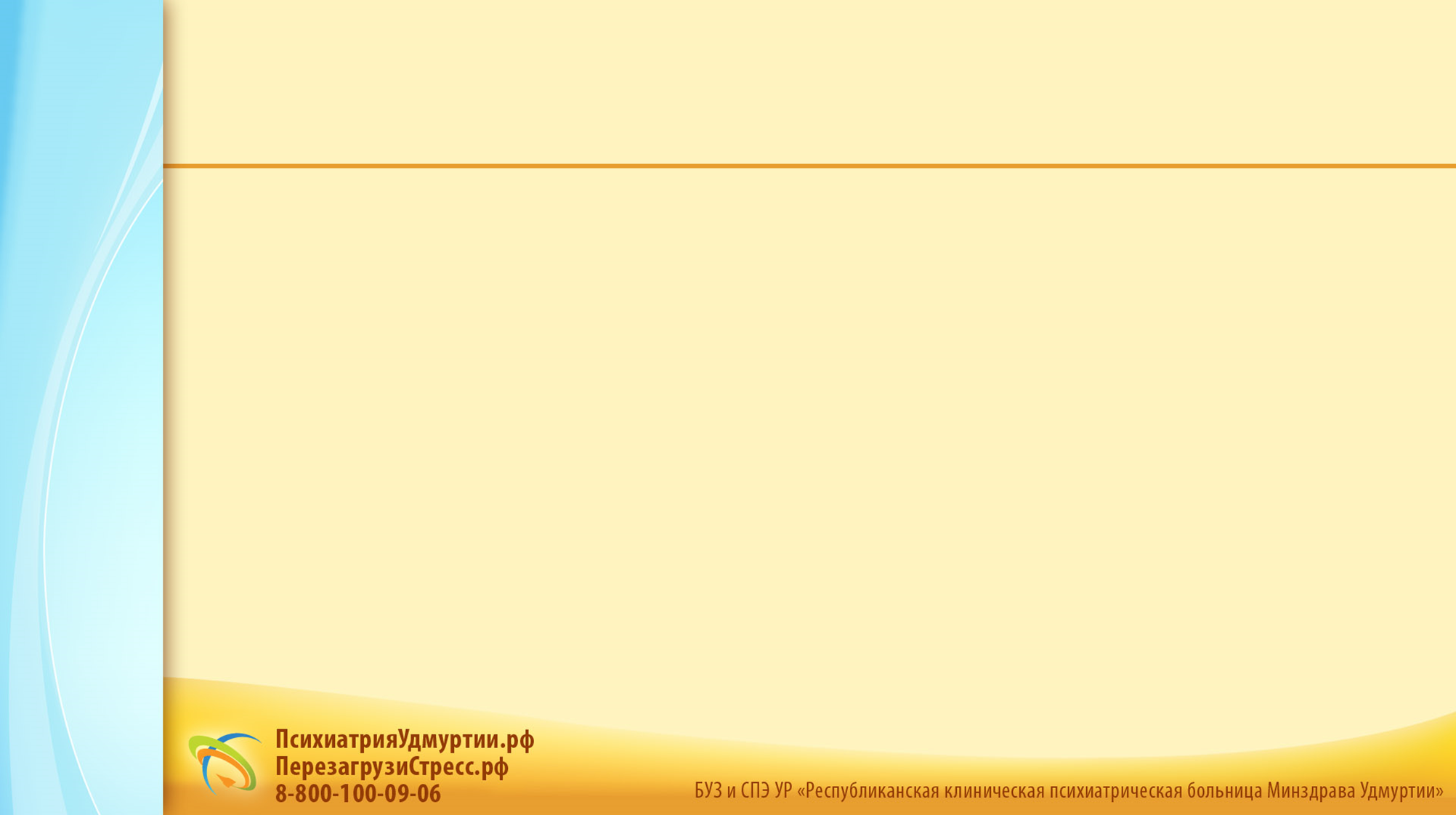 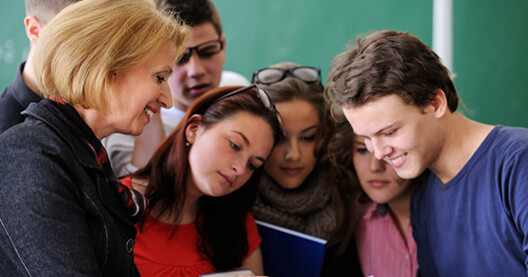 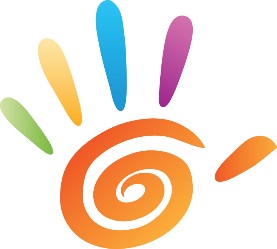 Работники системы образования
Организуйте в школе систему по профилактике самоубийств.
 Содействуйте созданию и развитию благоприятной и открытой среды в вашей школе.
 Заручитесь поддержкой администрации школы, чтобы сделать приоритетными и регулярными занятия по профилактике суицидального поведения.
 Сформируйте рабочую группу из психологов, педагогов, старшеклассников, которая будет заниматься предупреждением суицидов и оказанием помощи в среде учащихся.
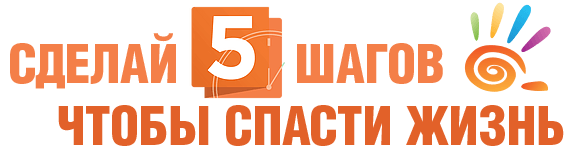 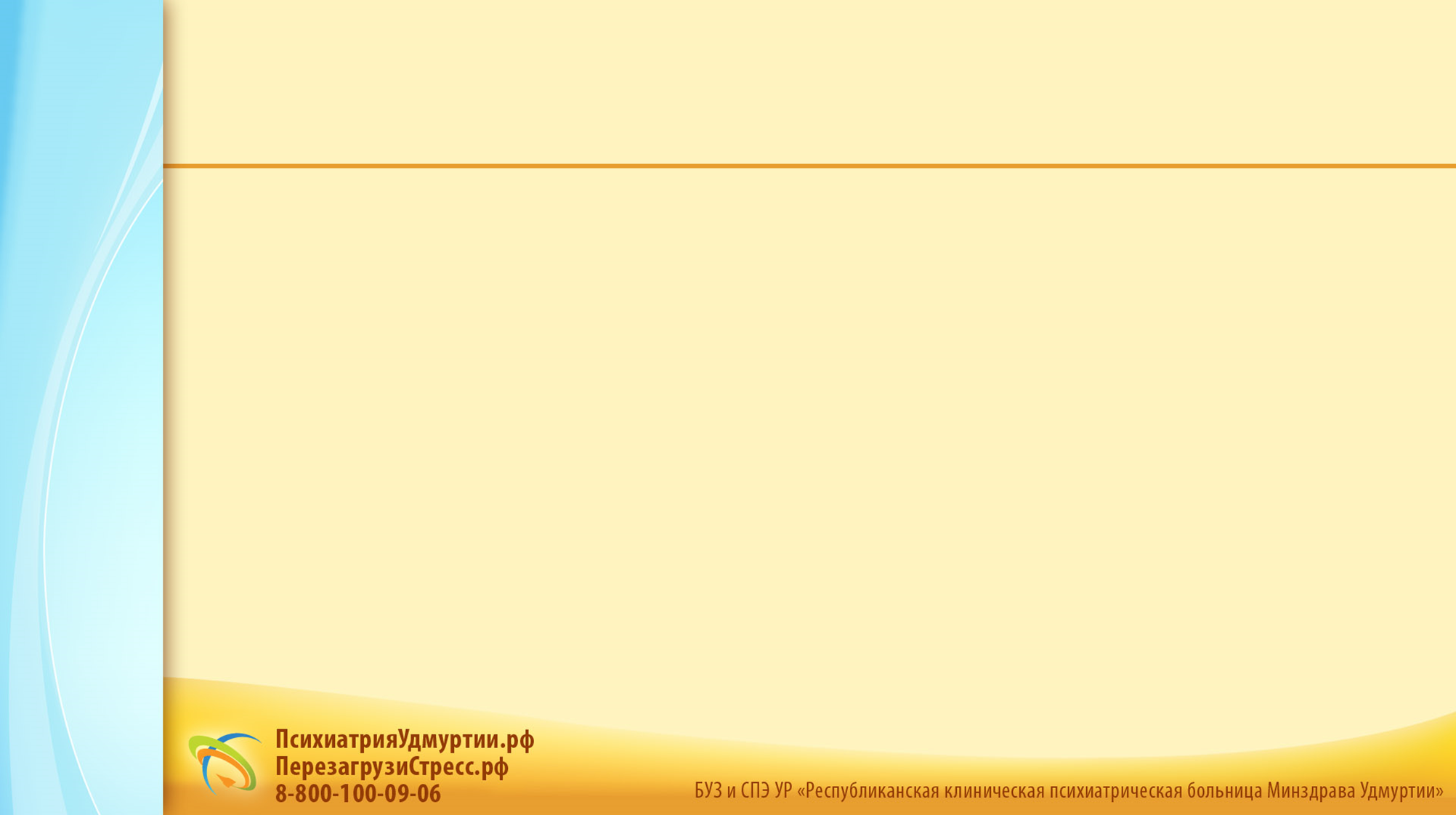 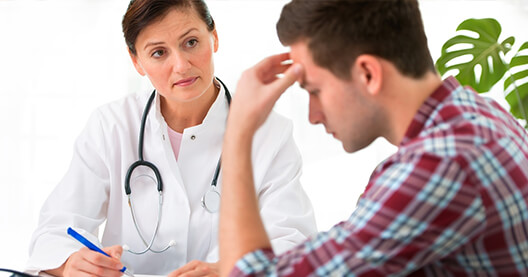 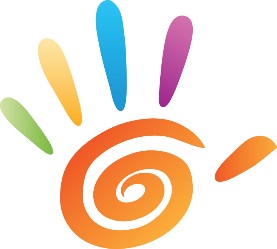 Специалисты первичного звена здравоохранения
Необходимо знать, когда пора переводить беседу с соматических проблем на психическое здоровье.
Если Вы подозреваете, что у пациента есть суицидальные мысли спросите у него об этом напрямую.  Если Вы получаете положительный ответ, Вы должны четко представлять, что надо делать дальше.
Если Вы только подозреваете у пациента суицидальные намерения, найдите возможность не отпускать его из поля зрения.
Объясняйте важность психиатрической помощи, разрушайте стереотипы.
Измените ситуацию в больнице, в которой работаете.
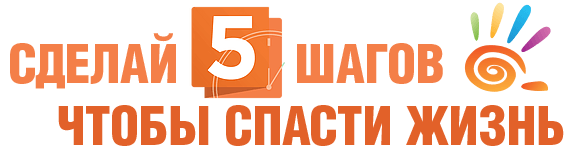 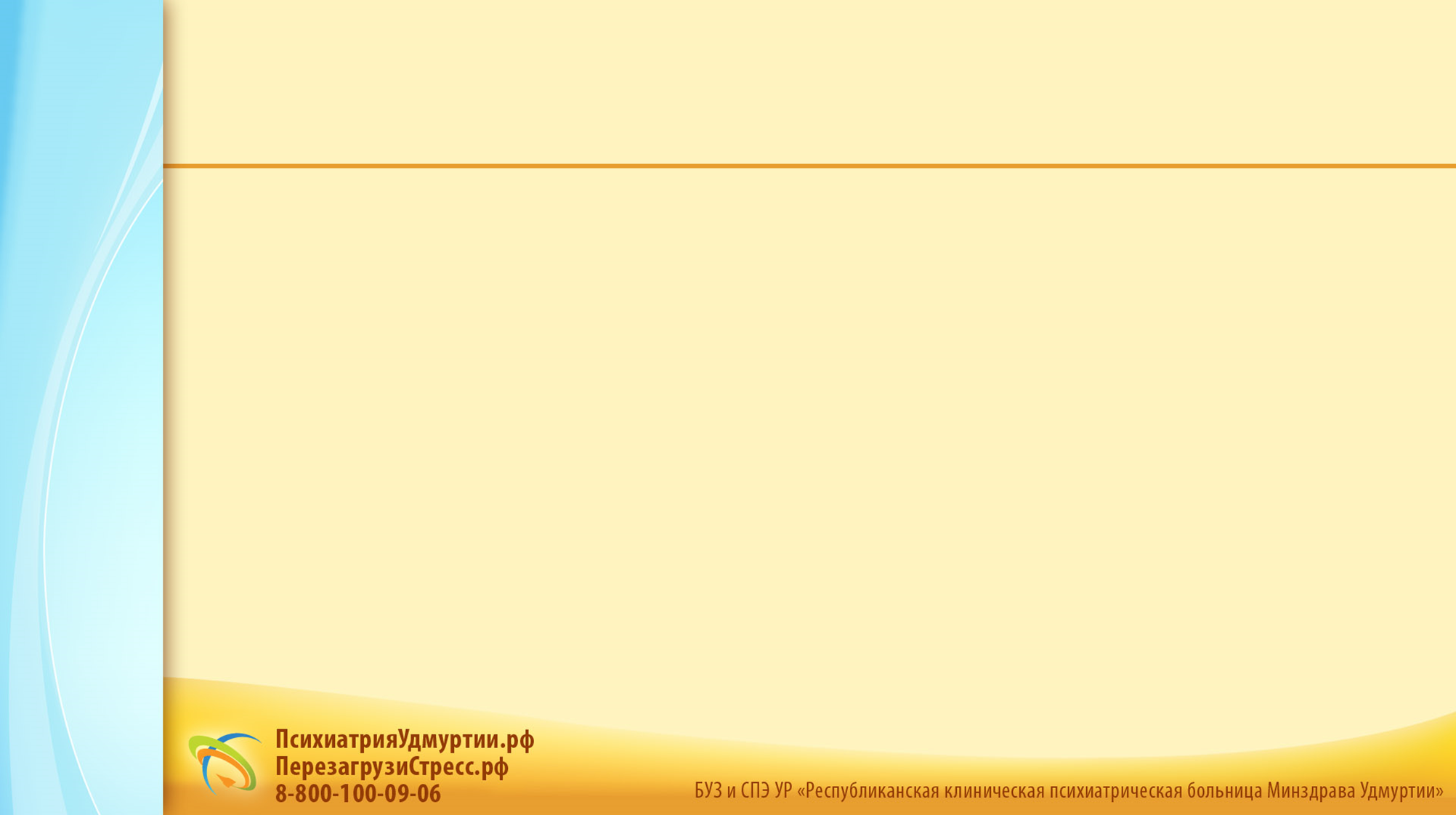 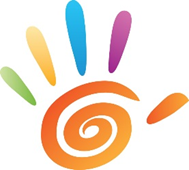 Профессиональная помощь
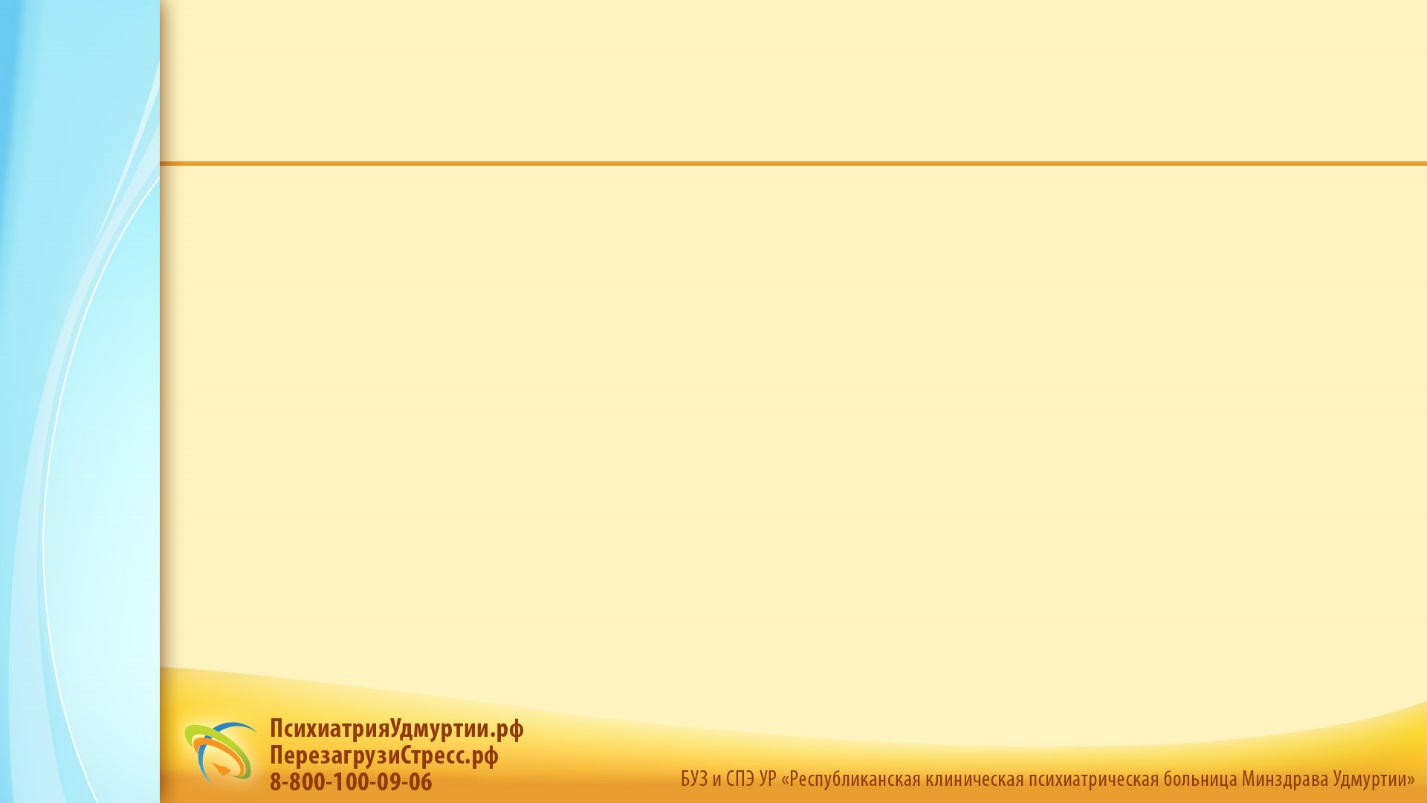 В России и в Удмуртии профессиональная помощь при суицидально-опасных состояниях доступна 24 часа в сутки 7 дней в неделю.
8-800-100-09-06 – бесплатный анонимный круглосуточный телефон доверия психологов и психотерапевтов Минздрава Удмуртии
8-800-333-44-34 – бесплатная общероссийская линия телефона доверия
8-499-216-50-50 —  Центр экстренной психологической помощи МЧС России
8-800-200-01-22— Детский телефон доверия
http://ПерезагрузиСтресс.рф
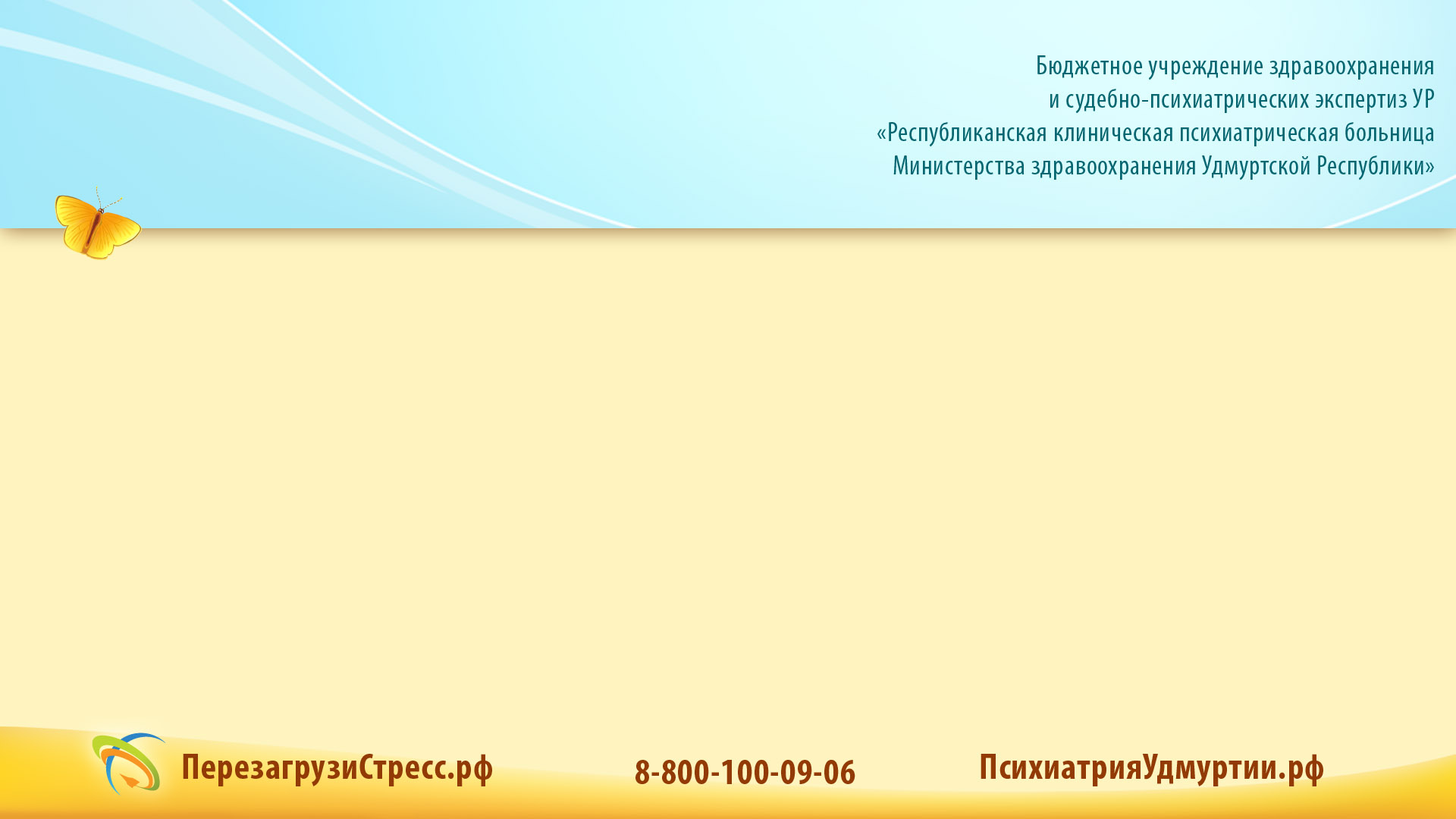 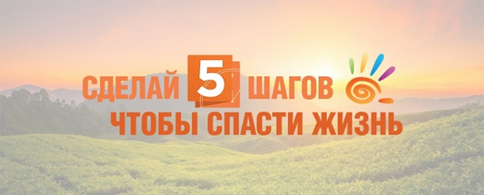 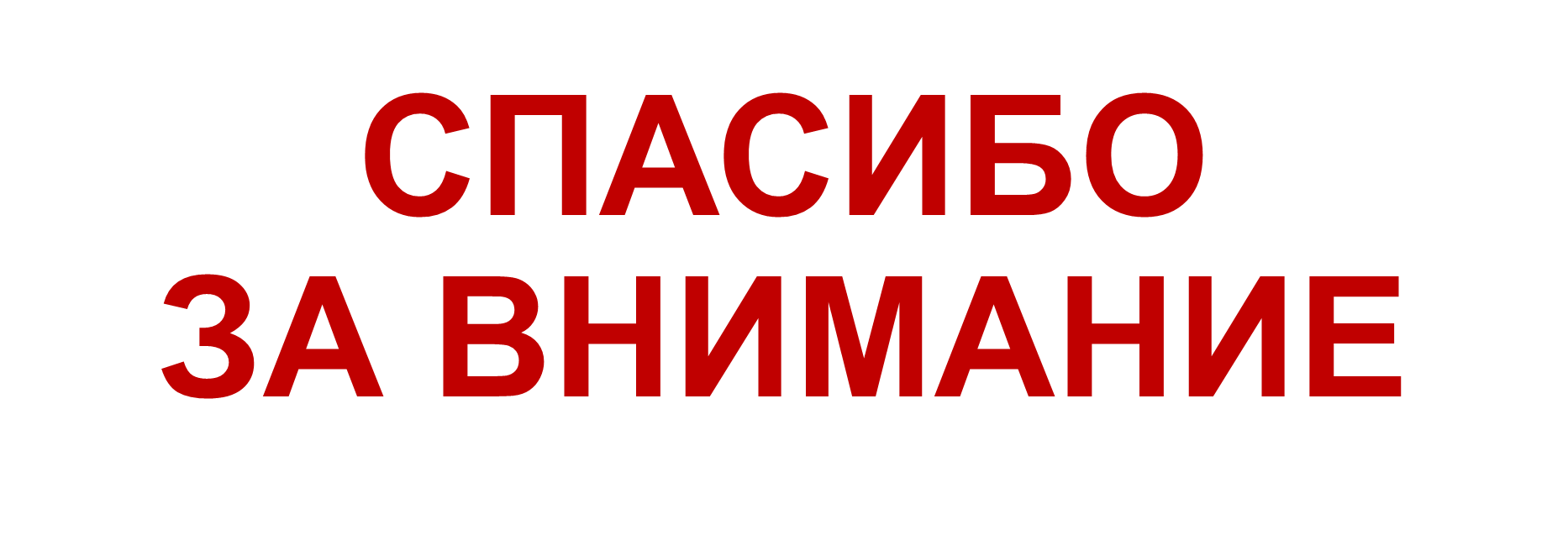